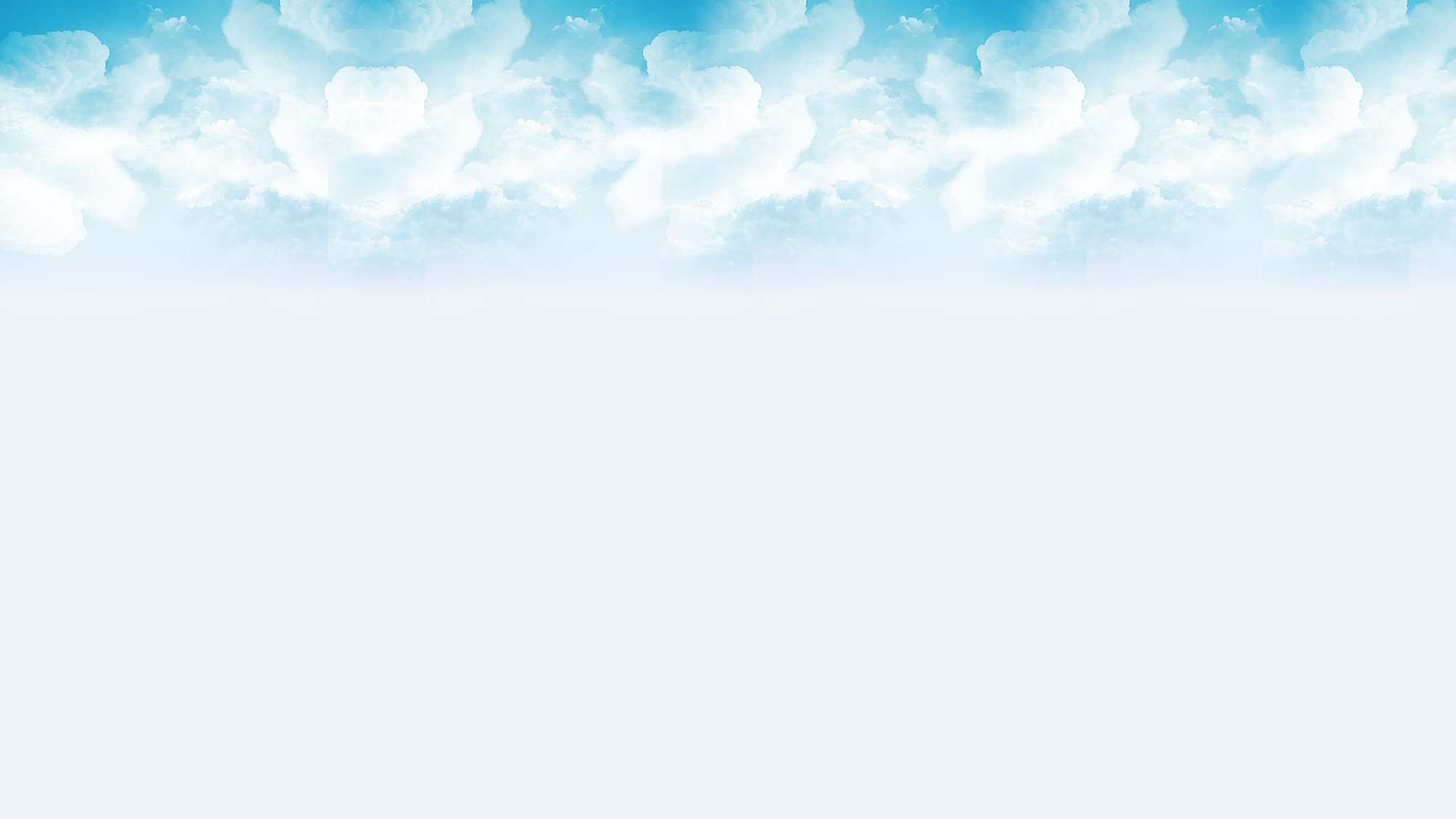 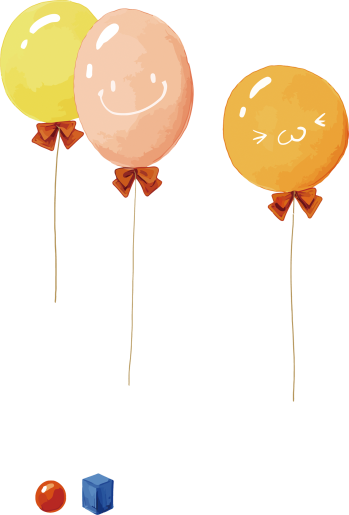 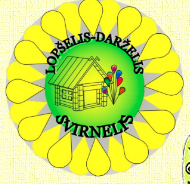 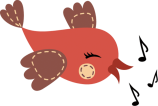 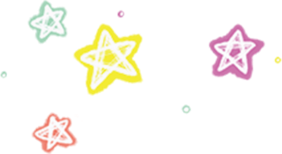 “PATS TYRINĖJU, KURIU, ATRANDU,  PATIRIU. 
KAUNO LOPŠELIO DARŽELIO “SVIRNELIS”ATVEJIS”
2022-2023 M.M
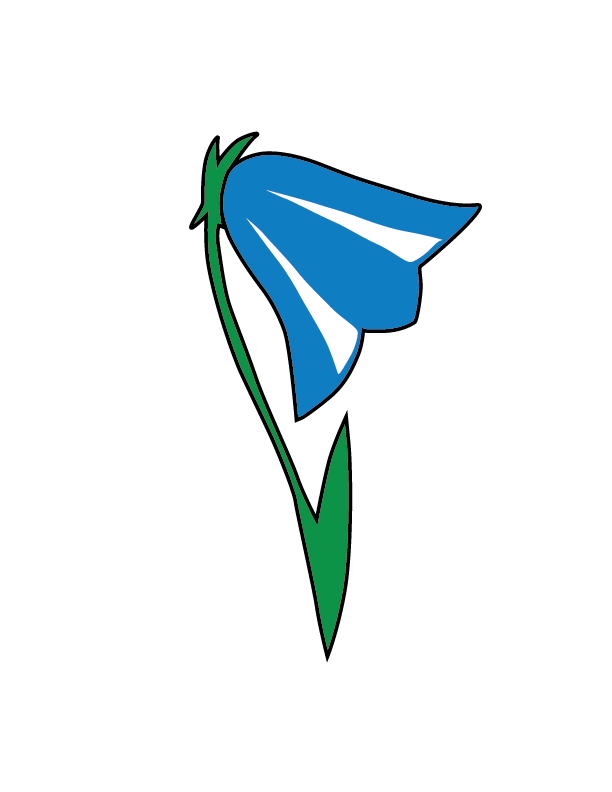 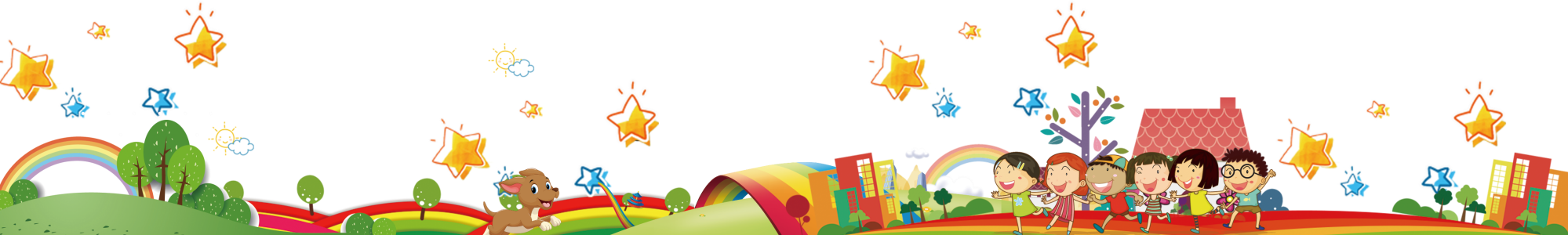 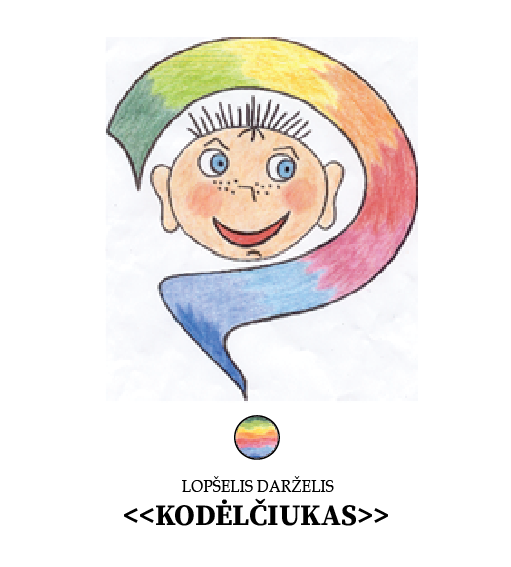 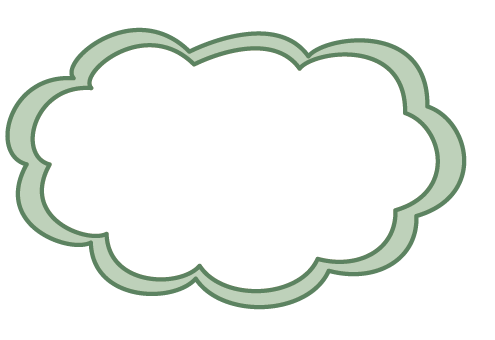 Pranešimą parengė:
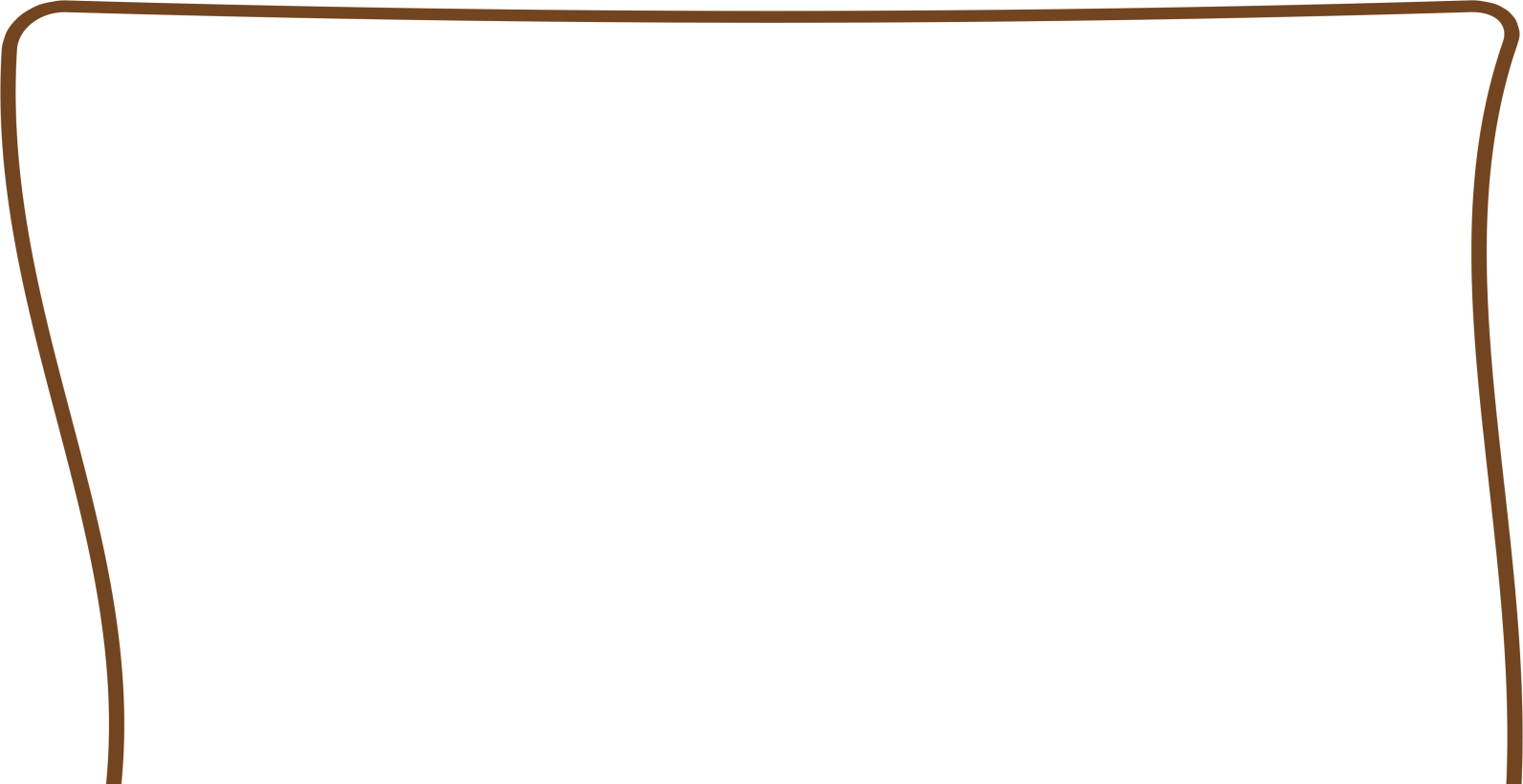 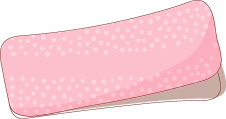 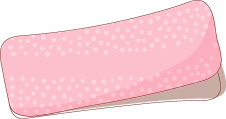 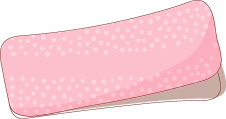 MOKYTOJA 
SIGITA ŽITINEVIČIENĖ
KURATORĖ - DIREKTORĖ RASA KAZIMIERA TAMULAITIENĖ
MOKYTOJA
JOLANTA RAVINSKIENĖ
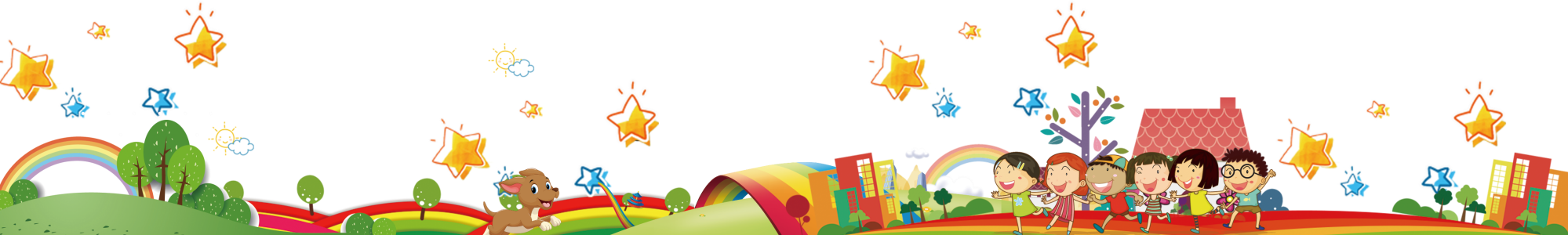 ECO MADA
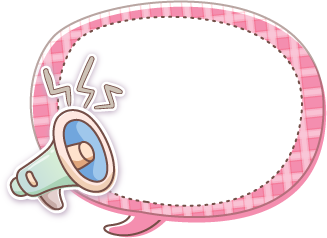 Tinklaveika su 
l/d ,,Lineliu" ir Kauno r. Girionių "Pelėdžiukų" lauko gr., tinklaveika su šeimomis ir darželio bendruomene, kūrybinės dirbtuvės. Veiklų ciklas ,,Mažieji dizaineriai. Eko mada 2023"
PASIGROŽĖKIME...
ČIA KVIEČIAME Į ECCO MADOS  DIENĄ
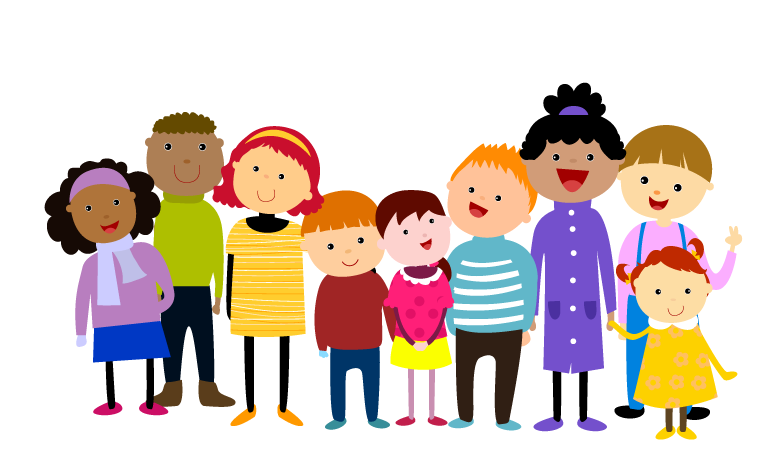 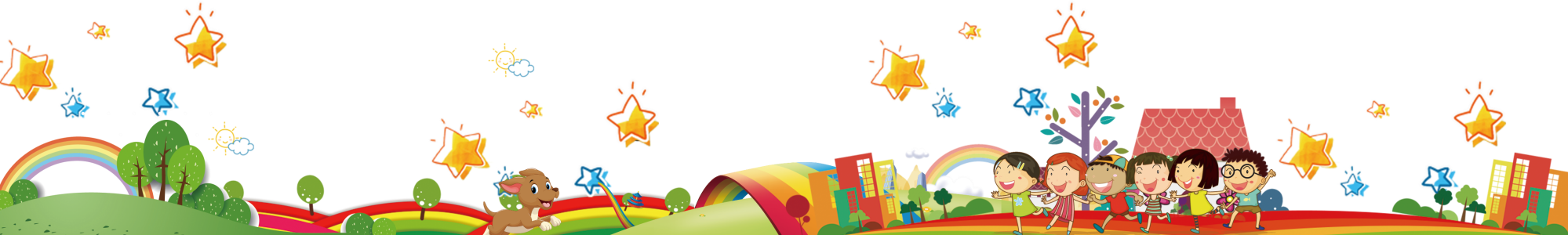 IŠVYKA Į ČIURLIONIO MUZIEJŲ
Tinklaveika su l/d ,,Lineliu" ,veiklų ciklas 
"Mažieji Čiurlioniukai"
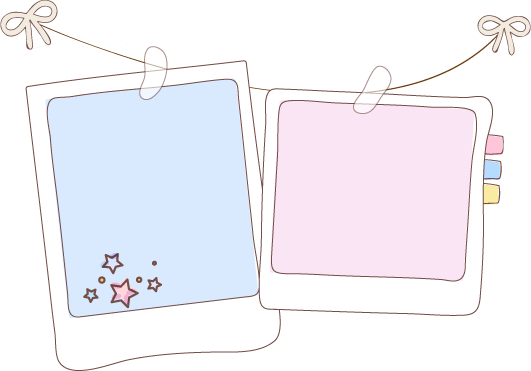 http://linoit.com/users/joravister/canvases/Jolanta%20R.
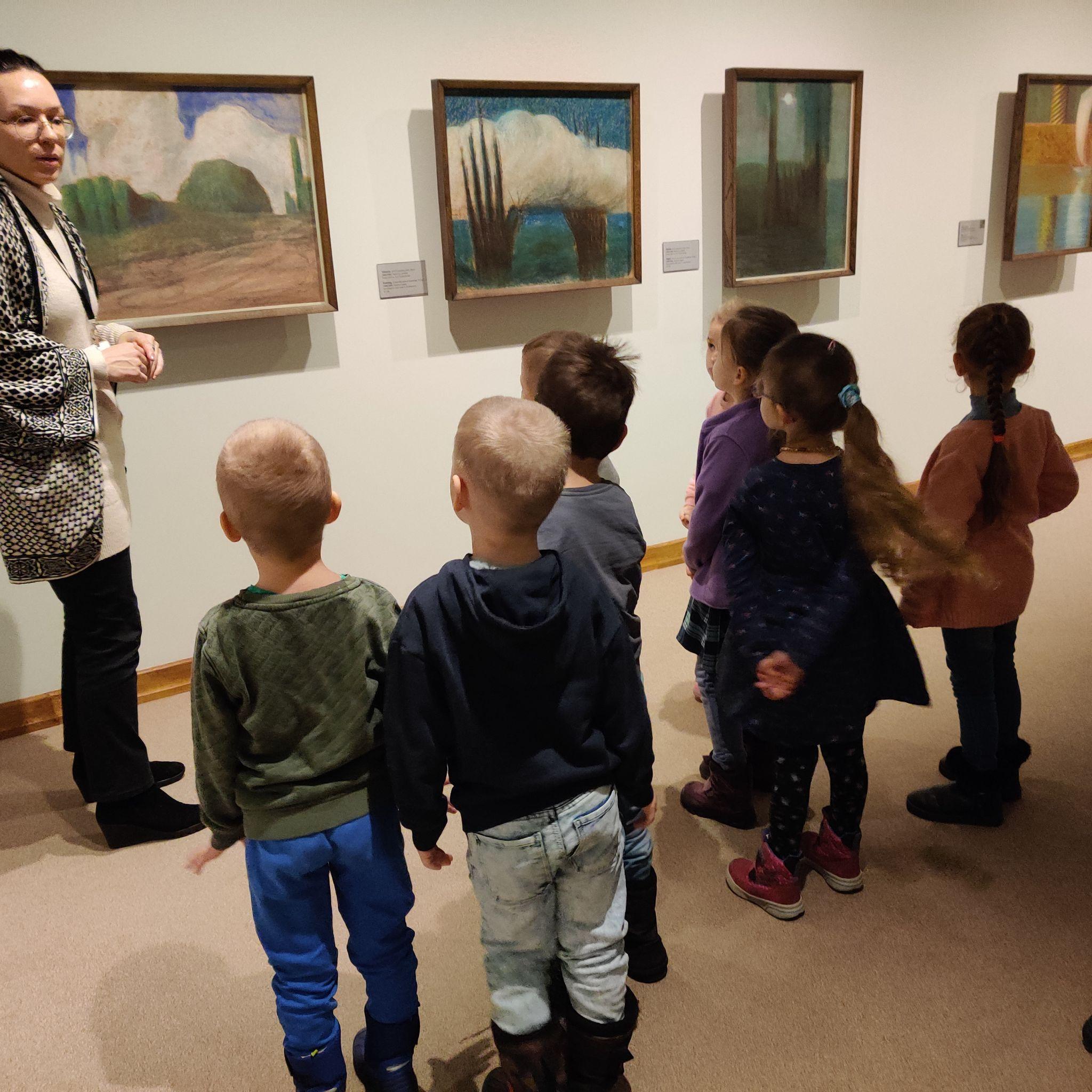 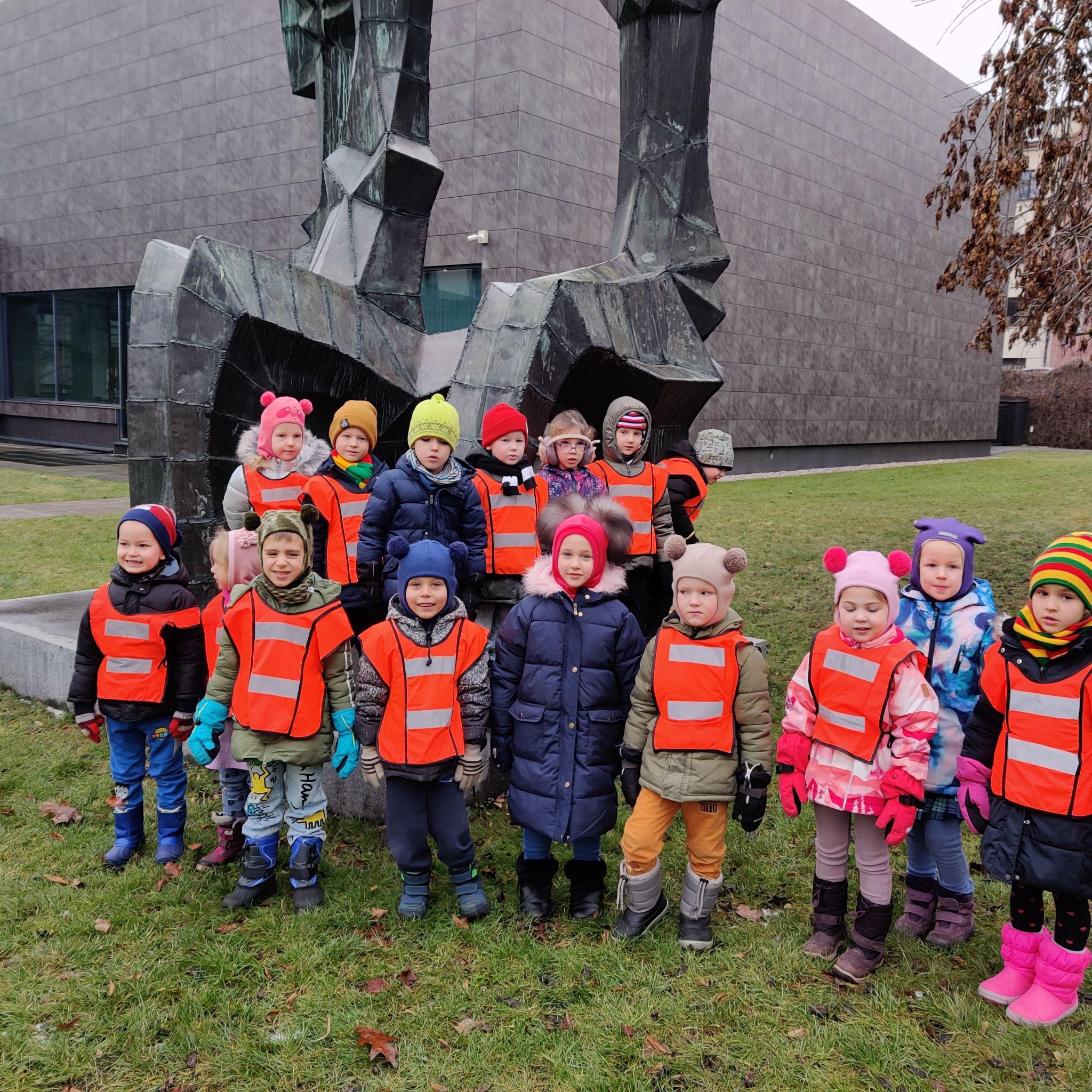 http://linoit.com/users/sigitaziti/canvases/Sigitos%20tinklaveika%202023
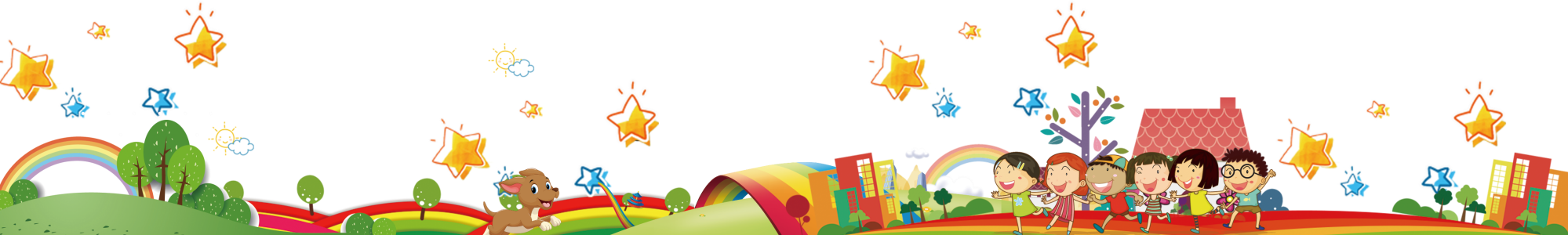 KELIAUJAME Į DEKSTERIŲ ŪKĮ…
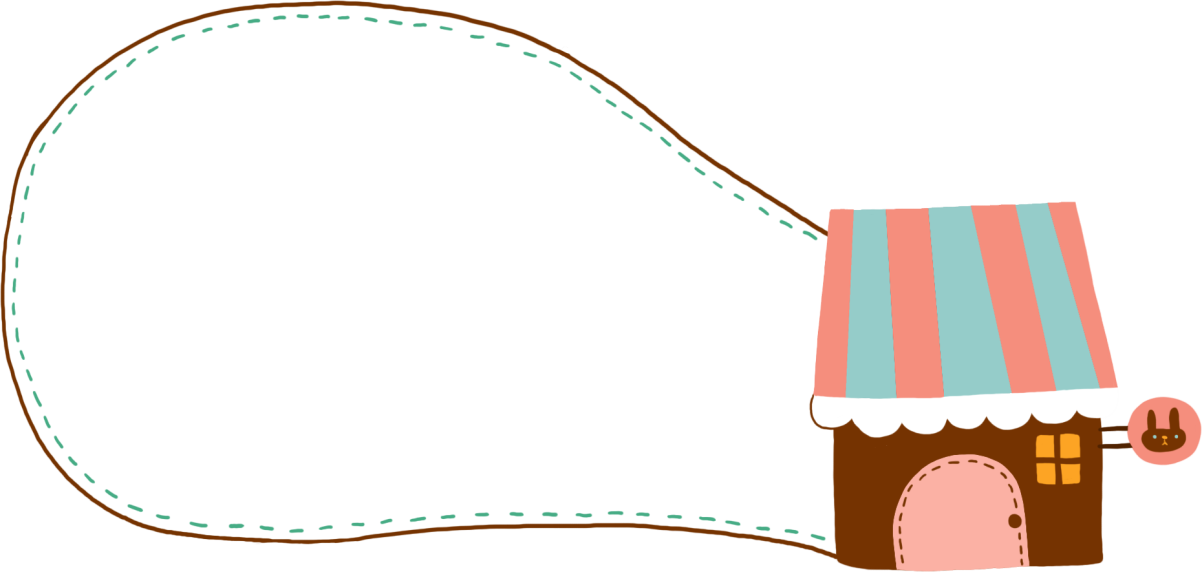 APSILANKYKITE
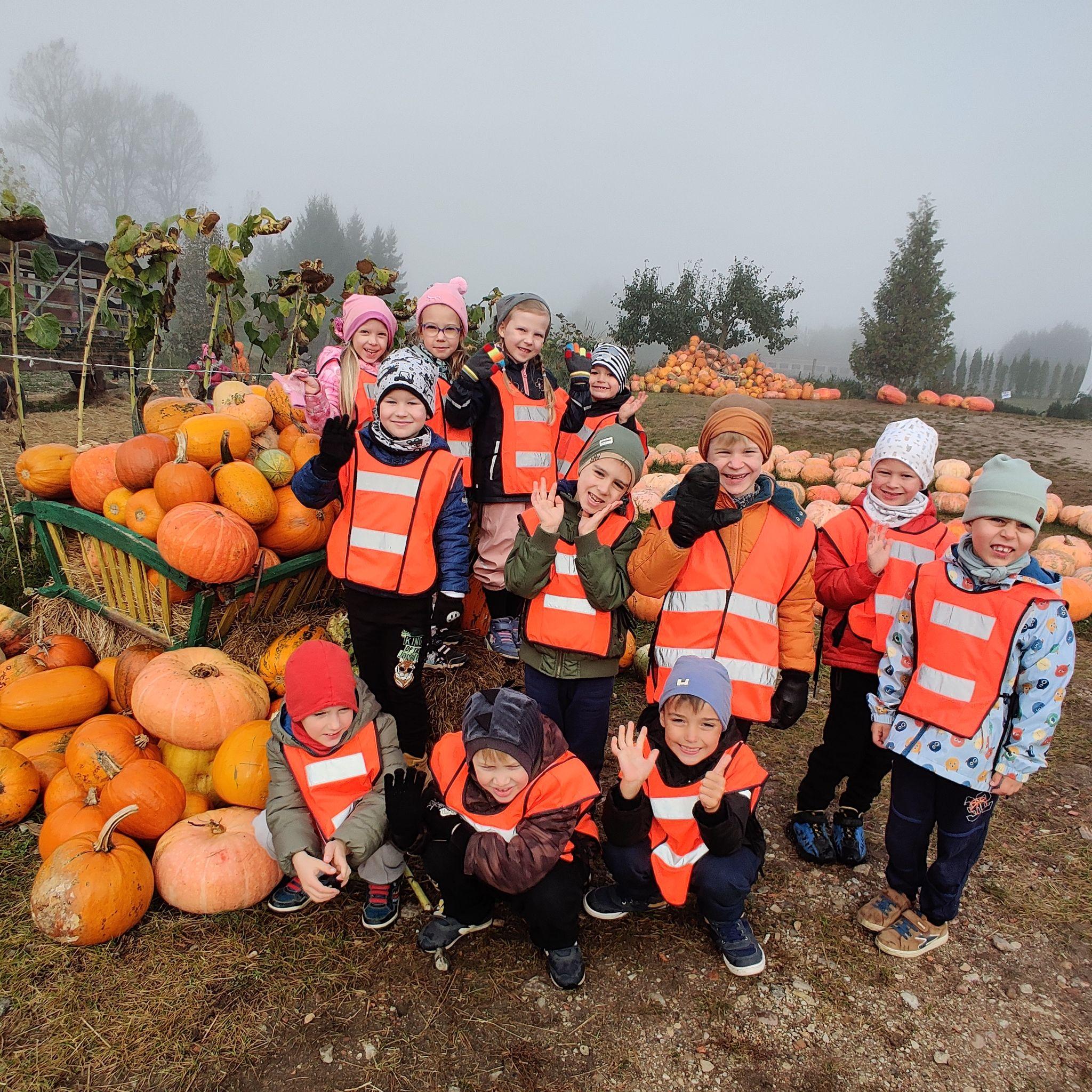 KVIEČIAME ...
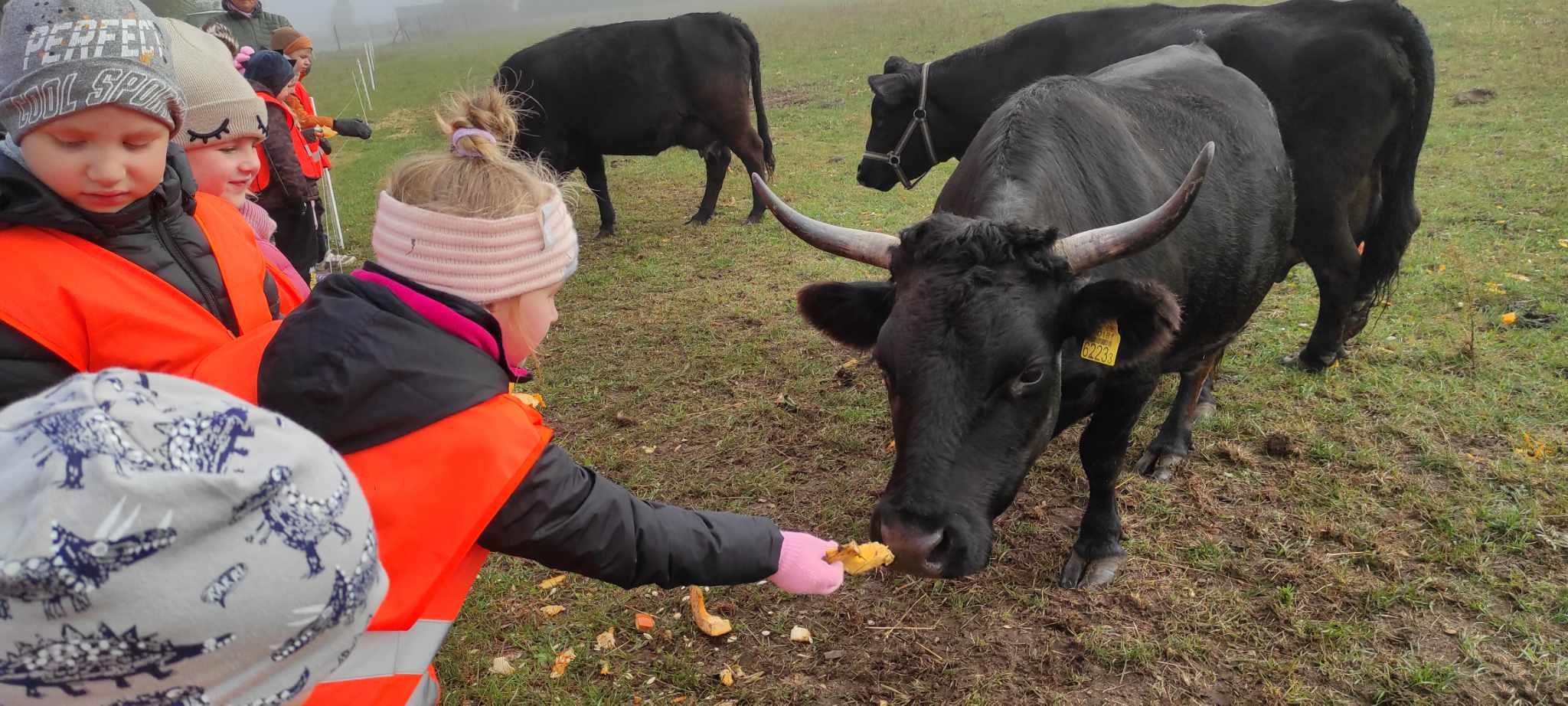 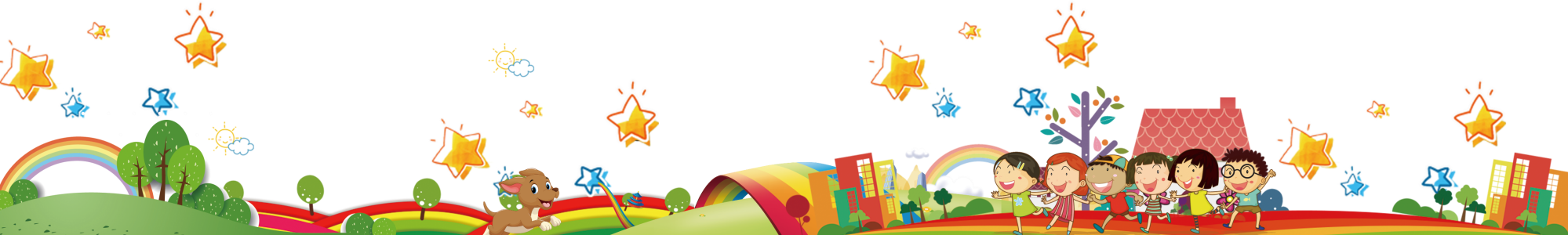 MAŽŲJŲ VELYKĖLĖS
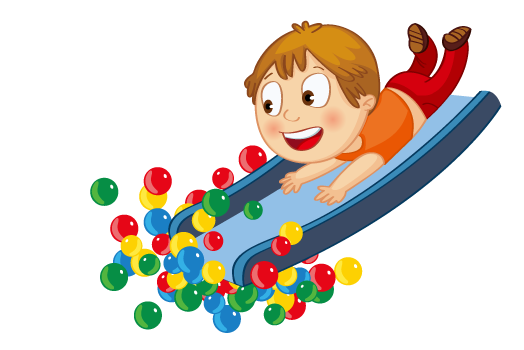 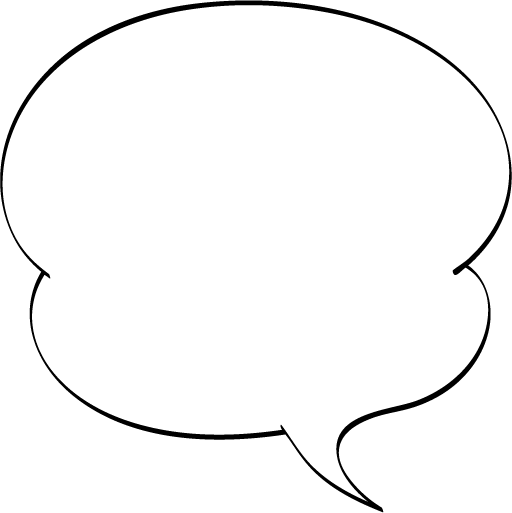 Tinklaveika Kauno l/d "Svirnelis" "Kodėlčiukų" gr. su Kauno l/d "Linelis" "Pelėdžiukų", "Bitučių", "Drugelio" gr. ir Kauno r. Girionių "Pelėdžiukų" lauko gr. "Mažųjų Velykėlės".
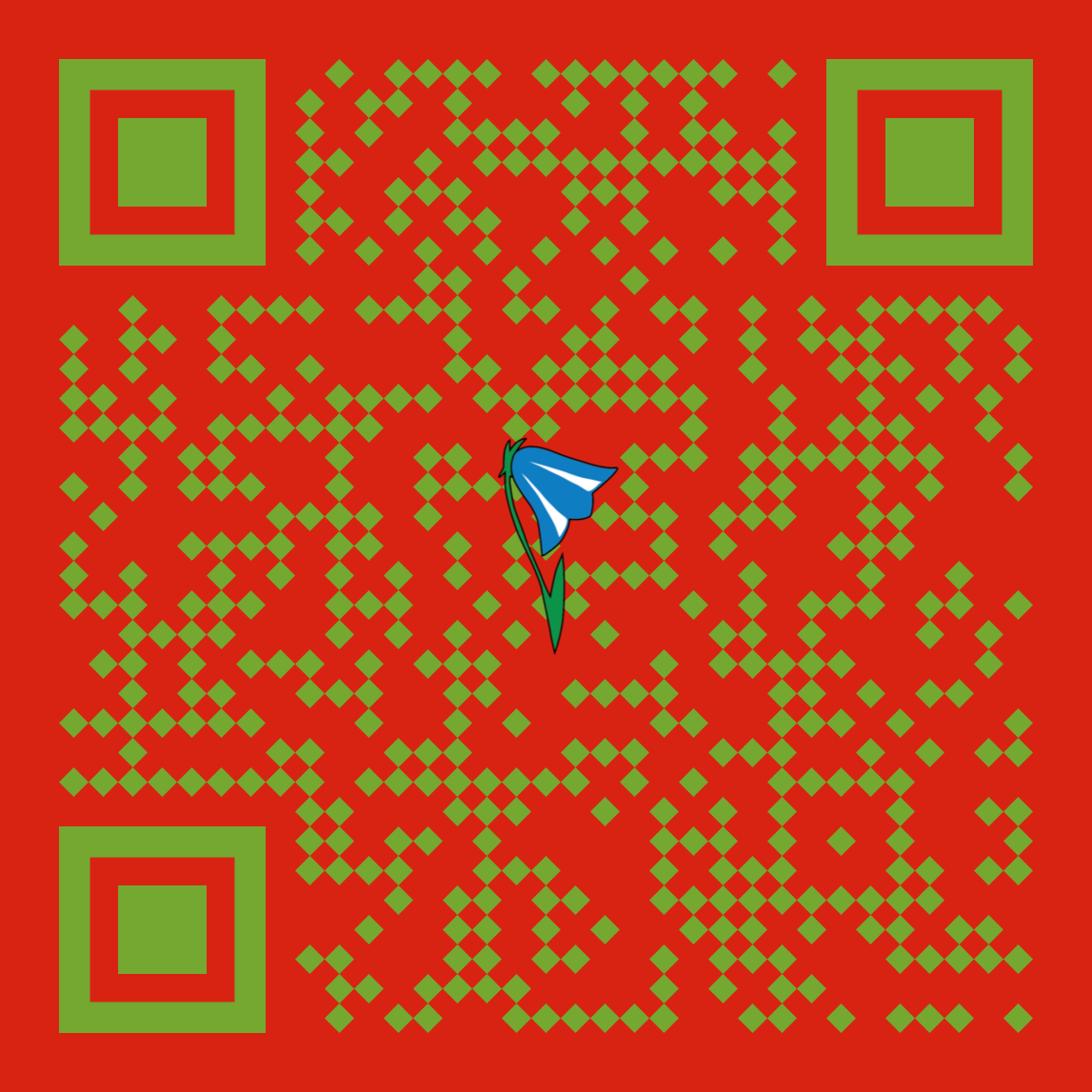 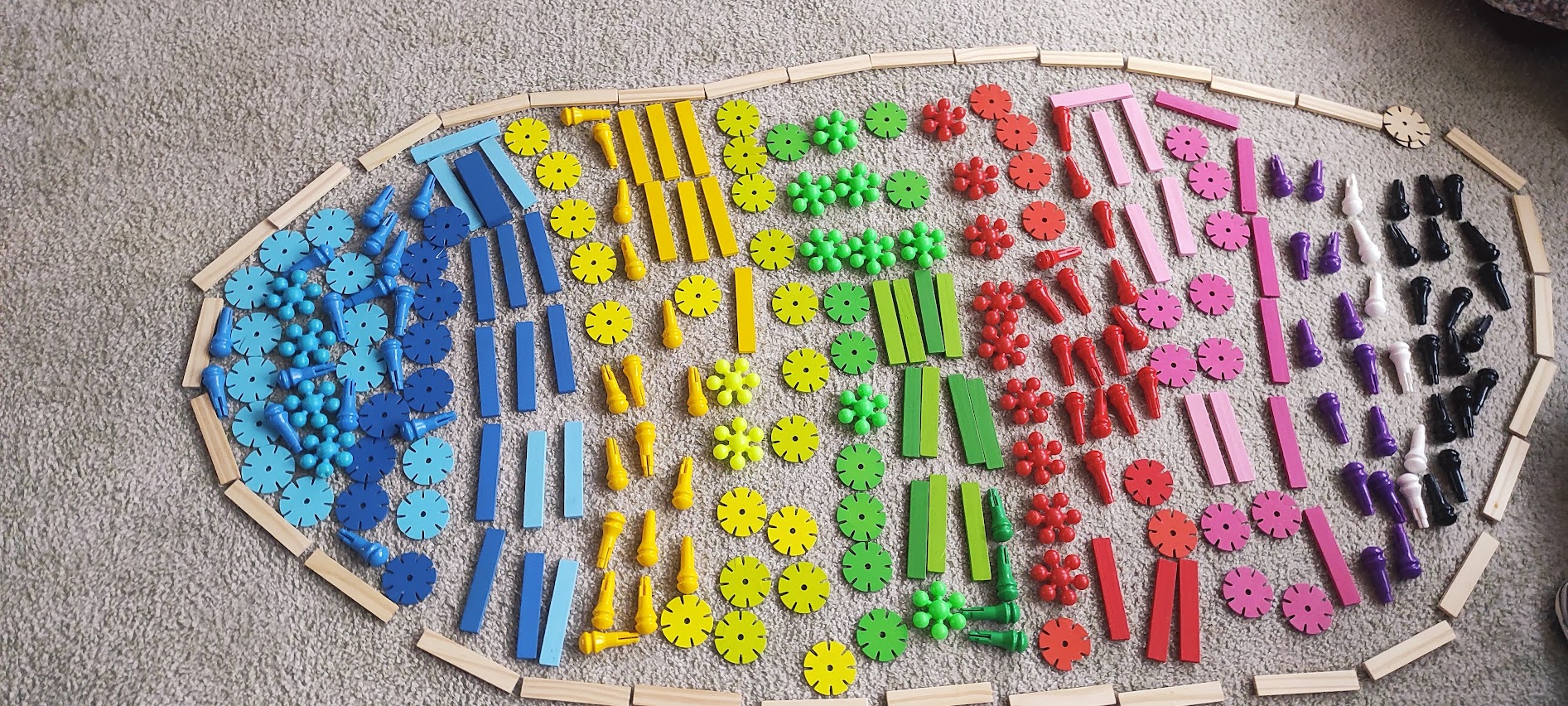 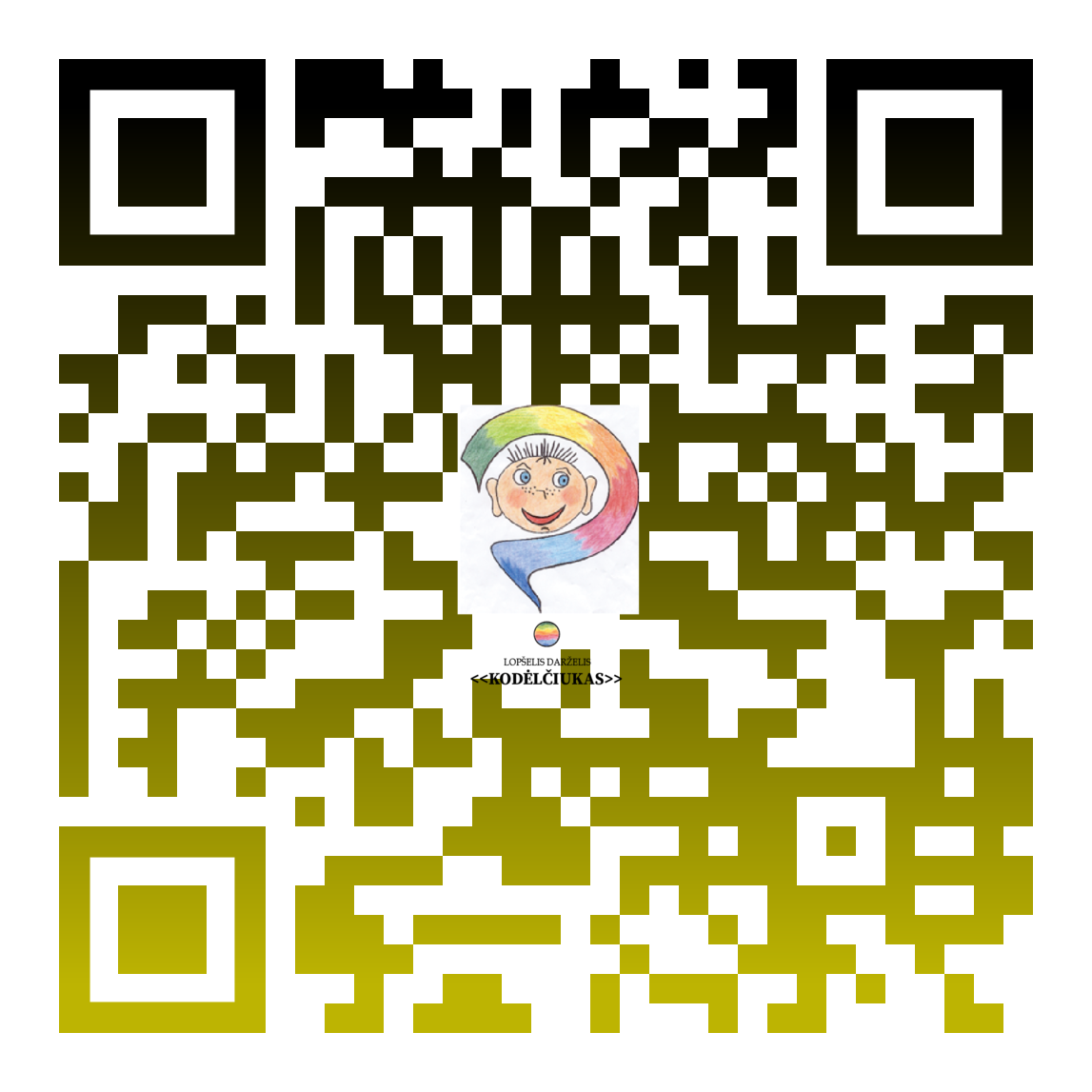 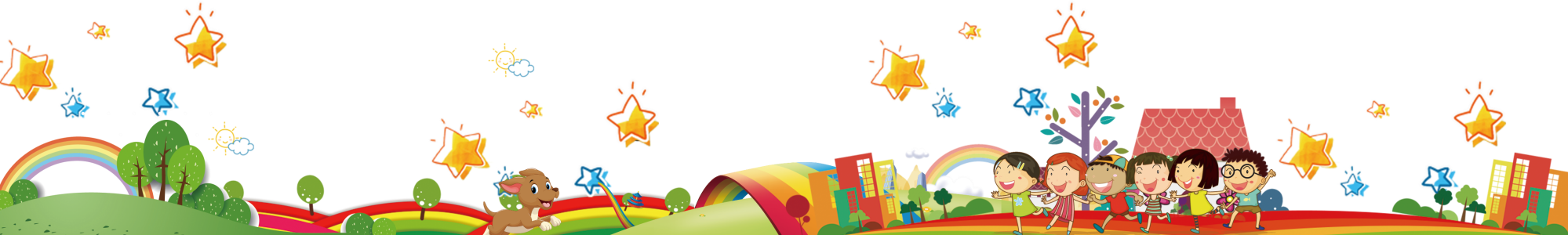 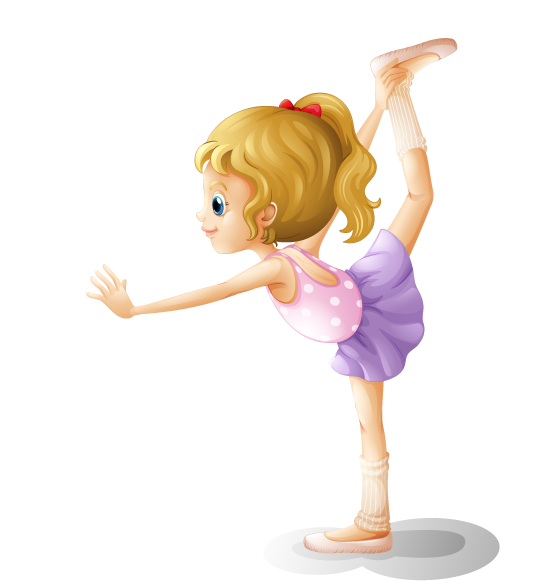 MAŽOSIOS SODO BALERINOS
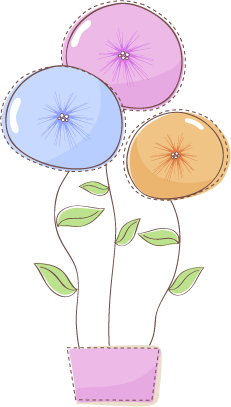 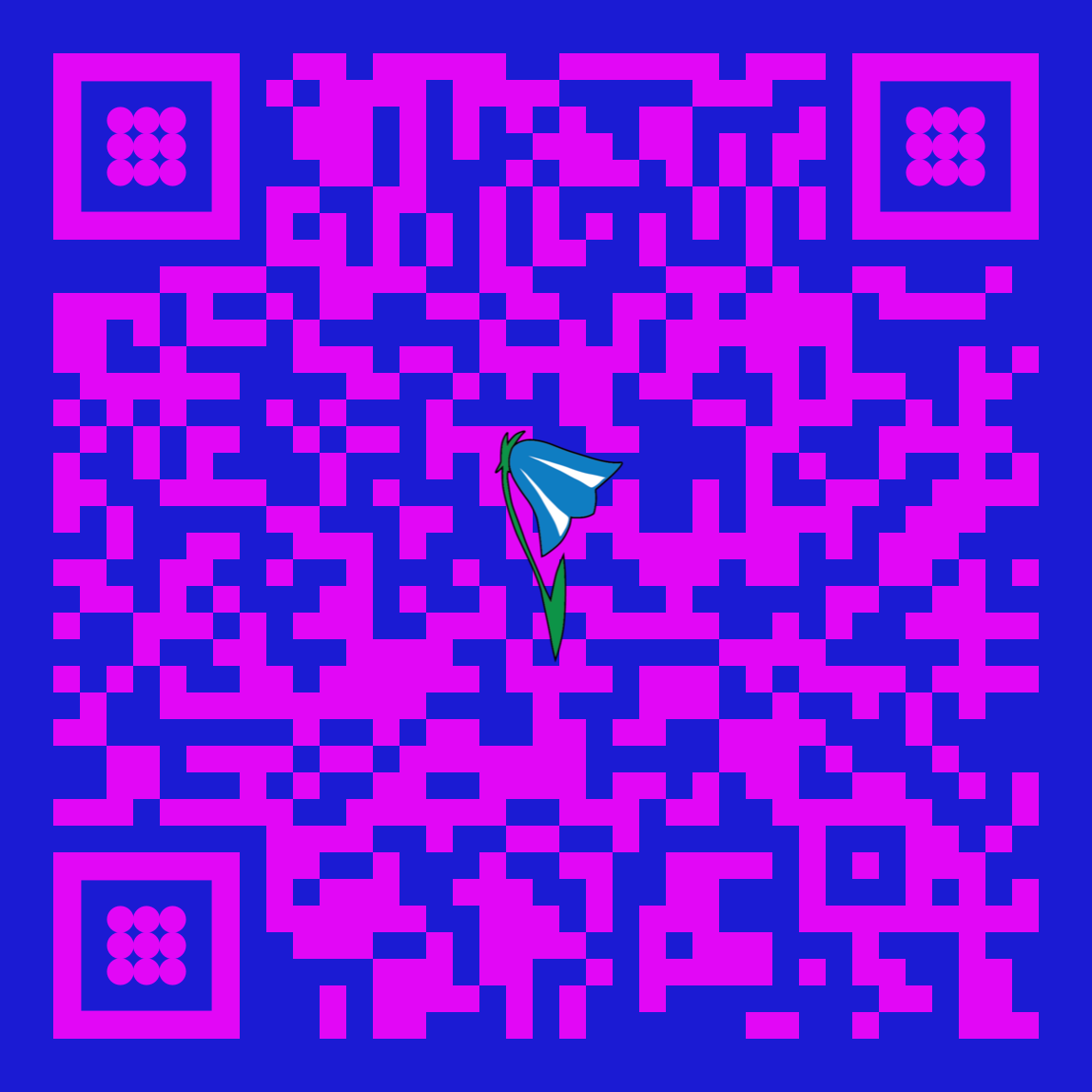 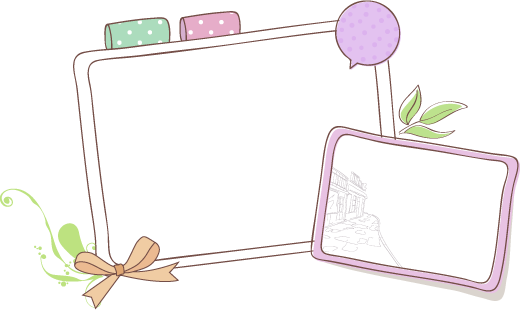 Kauno l/d "Svirnelis" tinklaveika su Kauno l/d `Linelis" "Pelėdžiukų" , "Bitučių"ir Kauno r. Girionių darželiu "Pelėdžiukų" lauko gr., . Veiklų ciklas "Mažosios sodo balerinos"
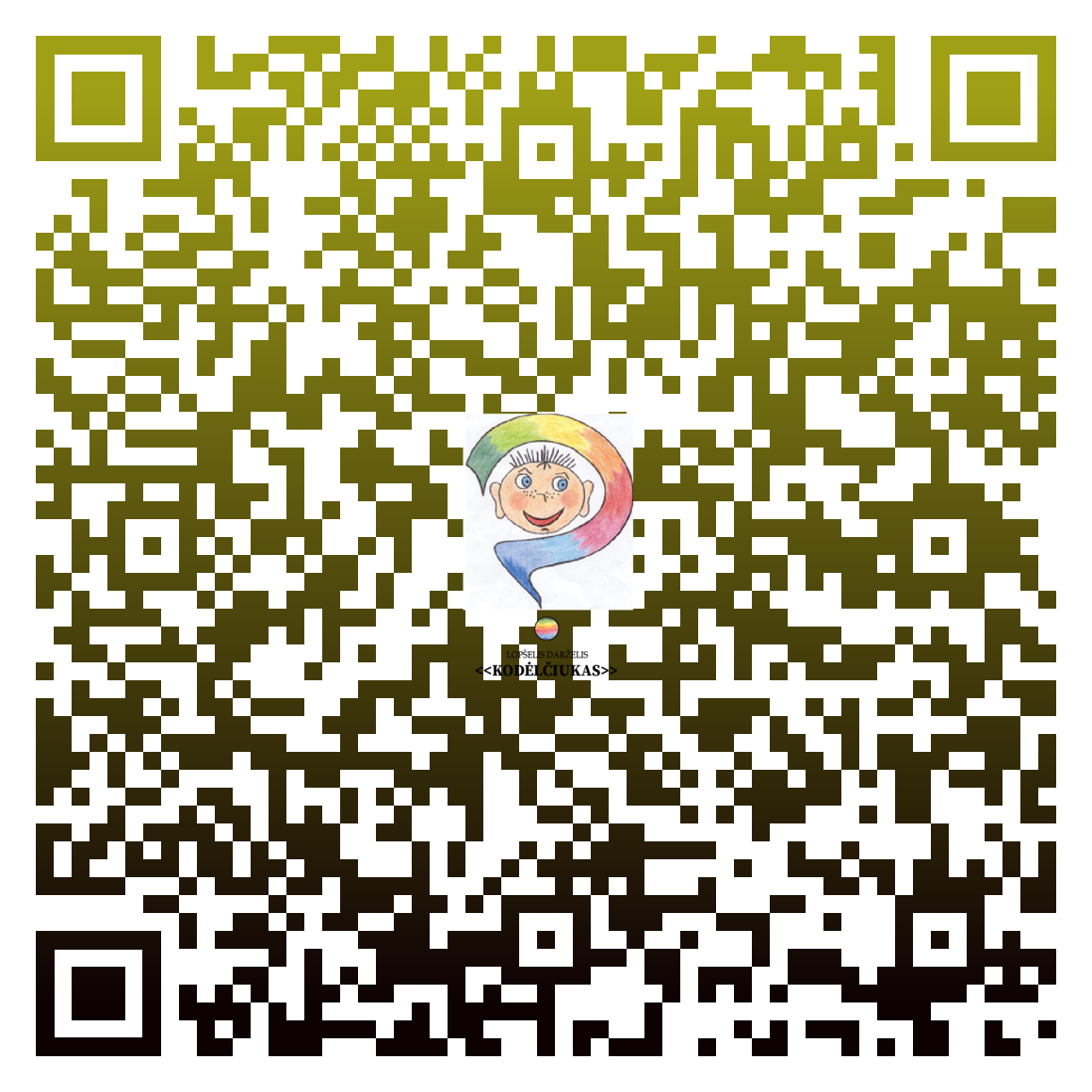 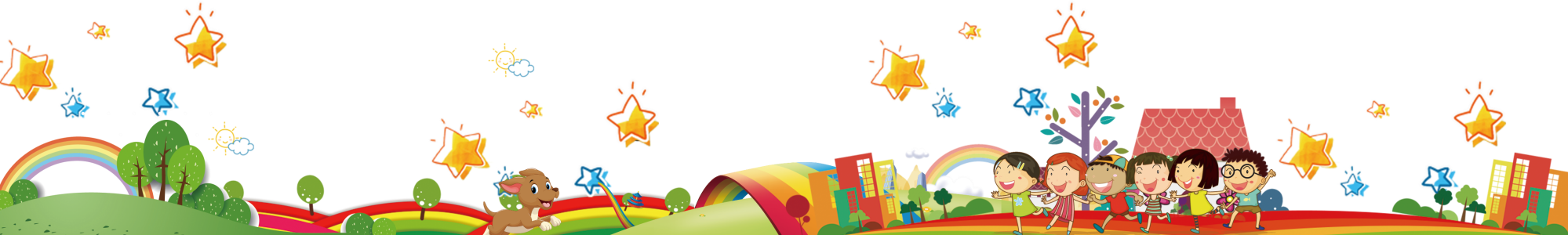 KELIAUJANTI NERTŲ ŽAISLŲ SKRYNIA
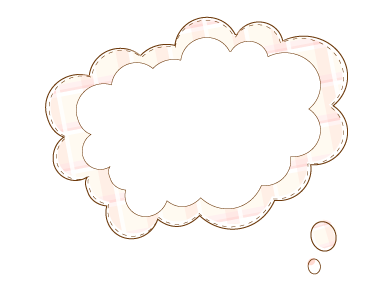 Tarptautinio etwining projekto ,,Pats - 1" Tinklaveika su Kauno l/d "Linelis", ,,Vaikystės takas", Utenos l/d ,,Želmenėlis". Kūrybinių žaidimų ir edukacijų su nertais žaislais ciklas ,,Keliaujanti nertų žaislų skrynia".
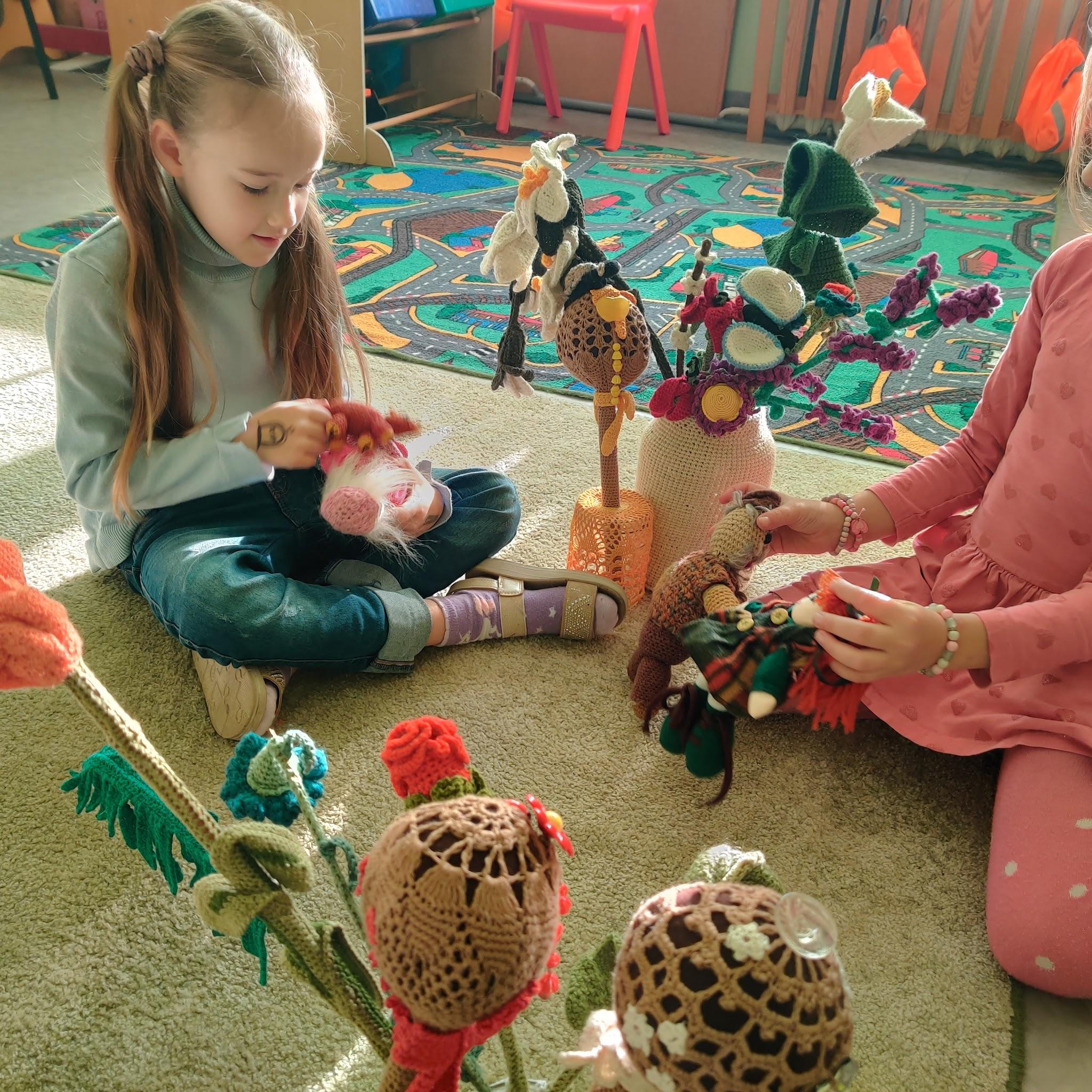 KURIAME, FANTAZUOJAME ČIA...
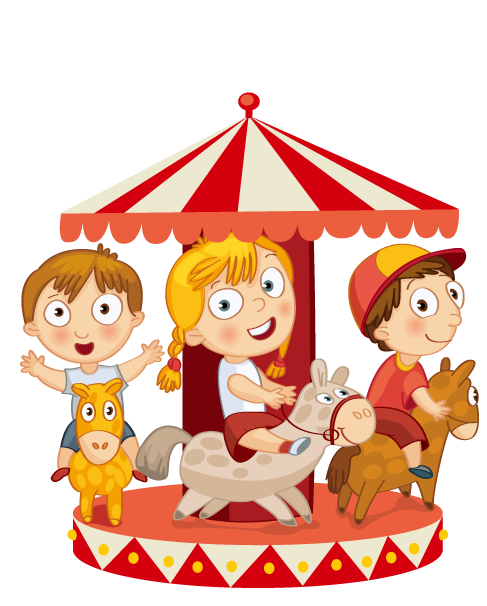 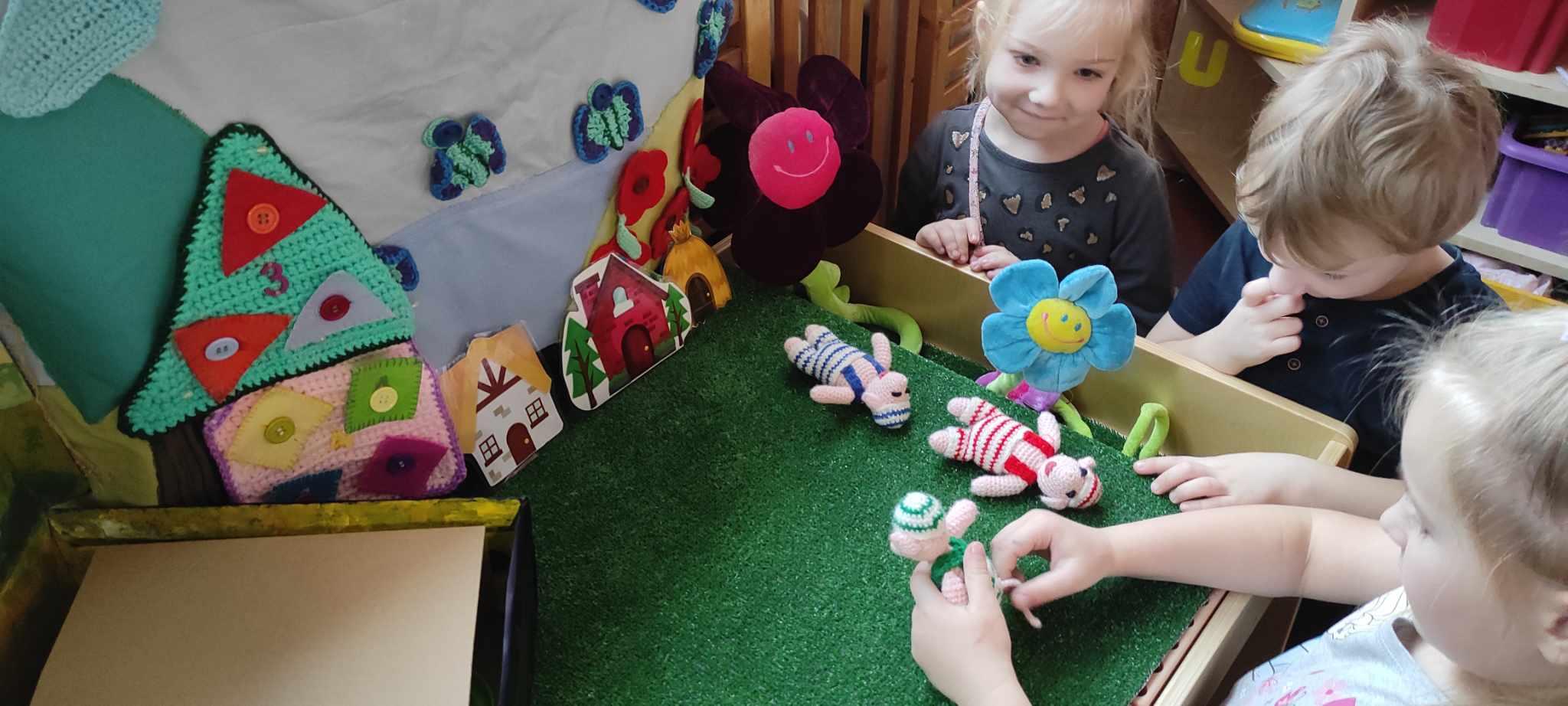 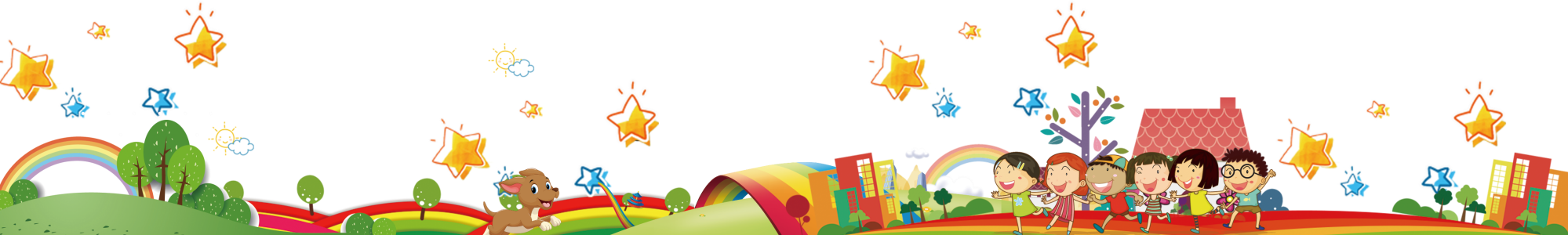 ČIA LIETUVA. MANO NAMAI  NAMUČIAI
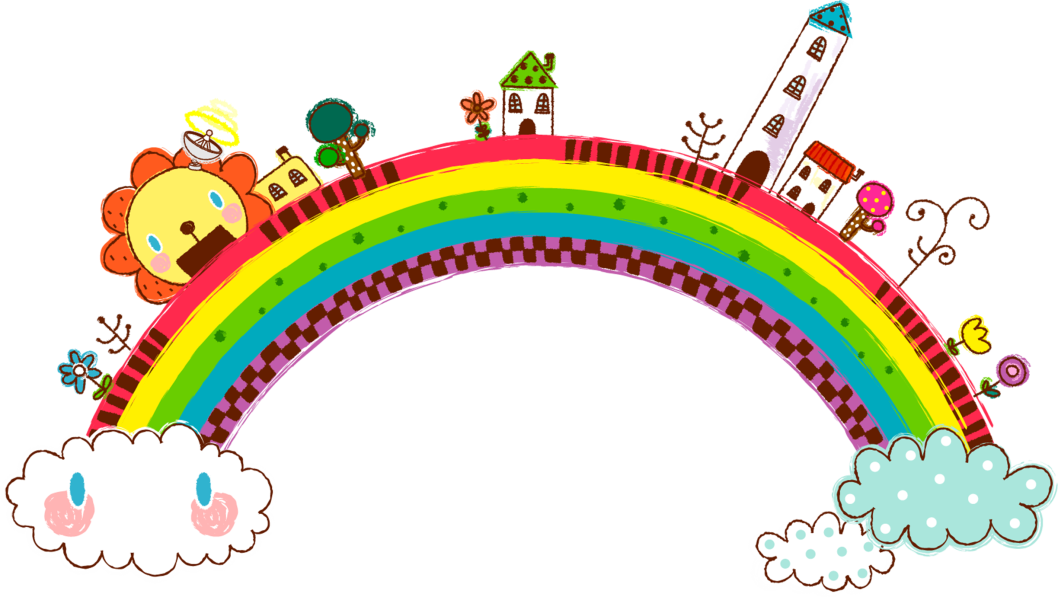 Tinklaveika su Kauno l/d "Linelis" ir Kauno r. Girionių lauko darželiu, kūrybinės dirbtuvės su šeimomis "Čia Lietuva. Mano namai namučiai"
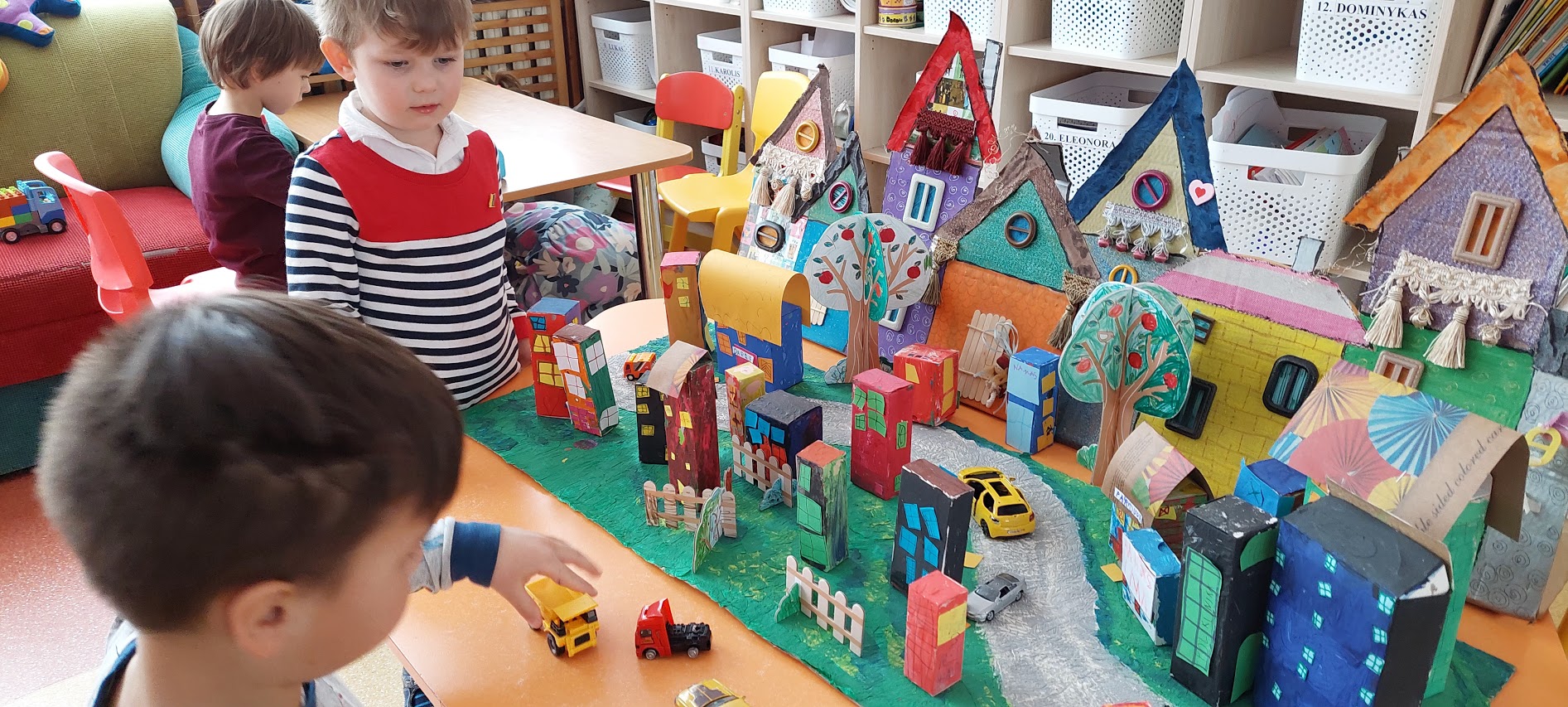 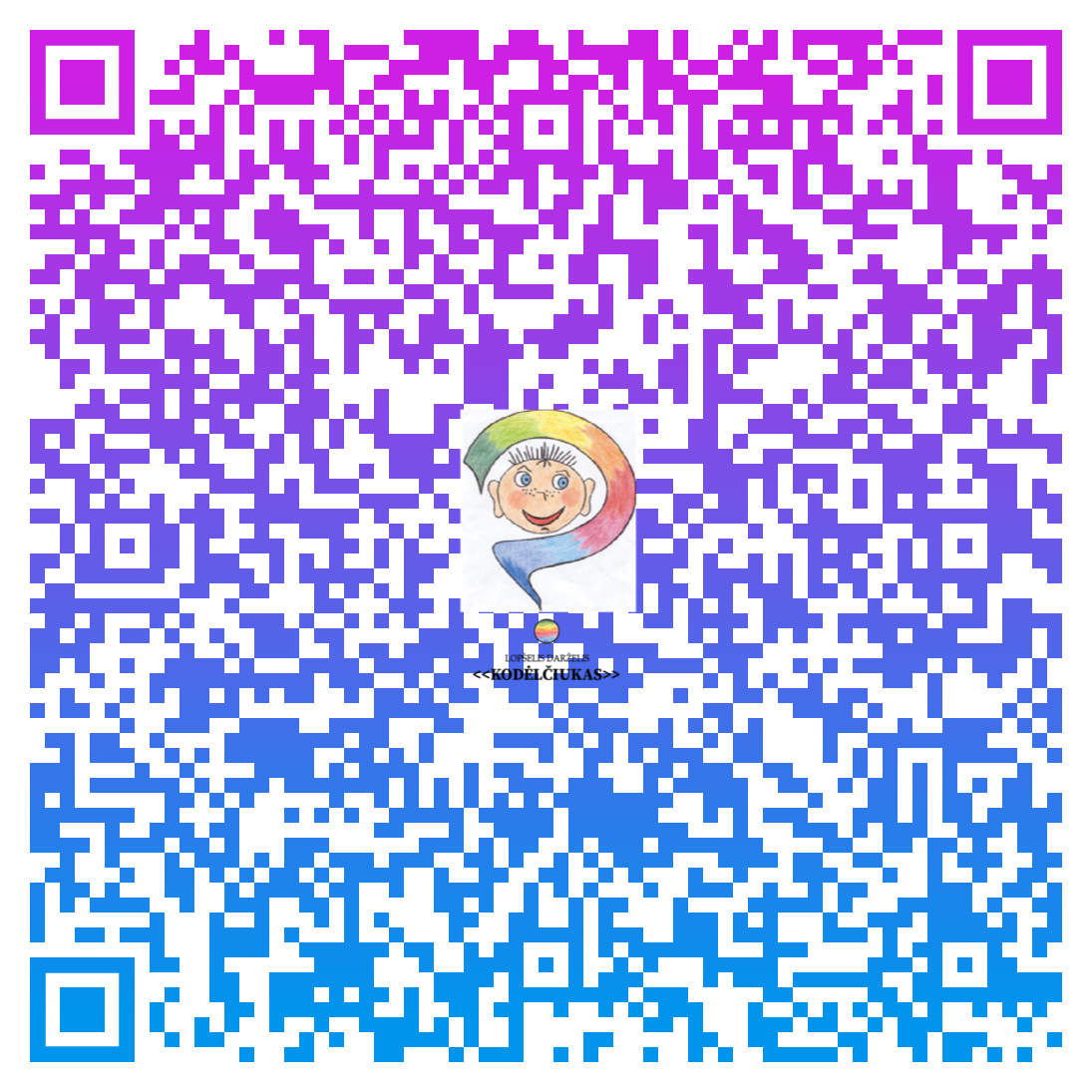 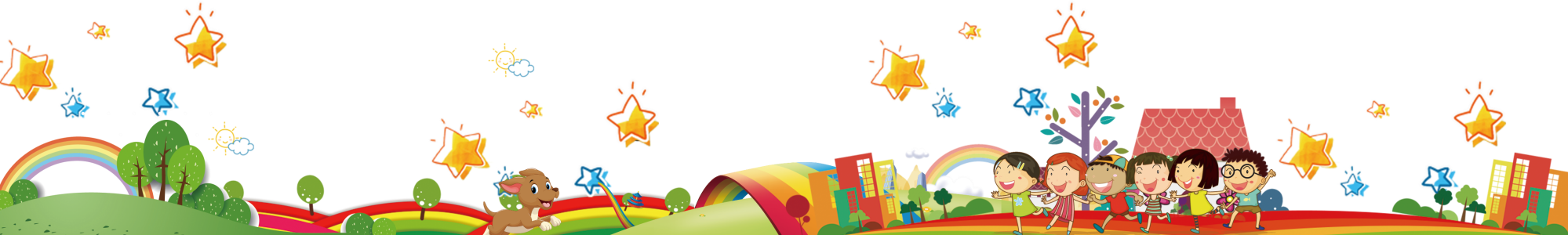 SVEČIUOJAMĖS KAUNO AVMI
(tėvelių iniciatyva)
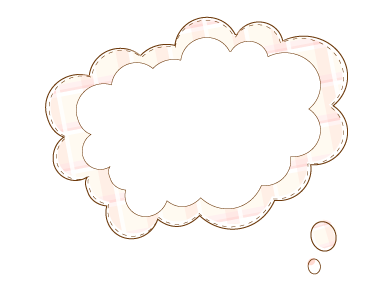 Kas mieste renka mokesčius?
Kam jie reikalingi?
Kas juos paskirsto?
Kaip atrodytų miestas , kuriame nėra mokesčių? Į šiuos ir kitus klausimus, vaikams suprantamu būdu atsakinėjo Kauno AVMI darbuotojai.
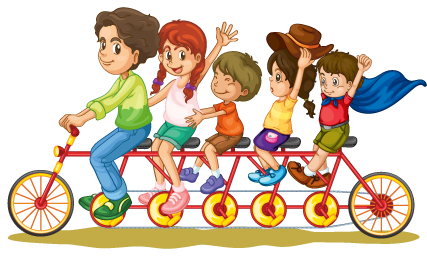 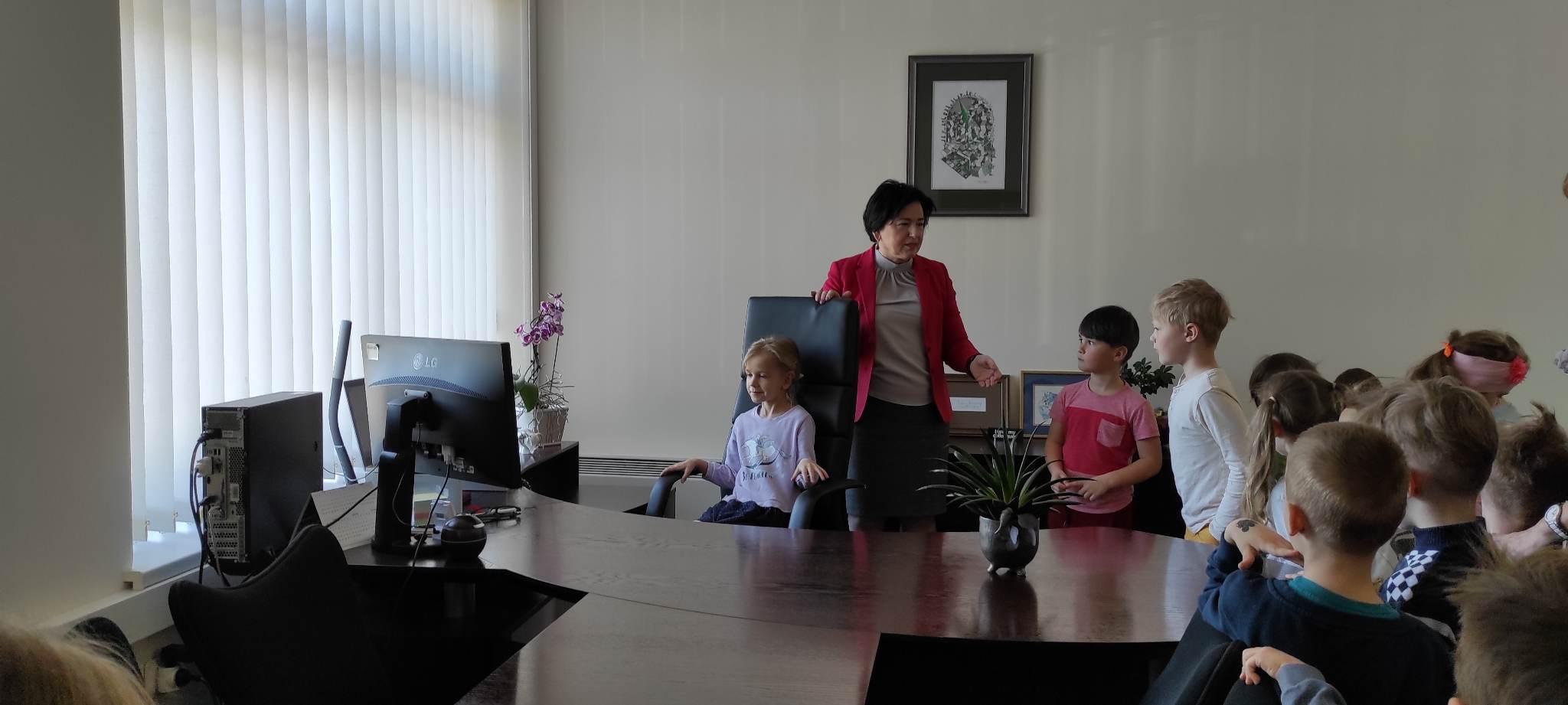 VAŽIUOJAME KARTU...
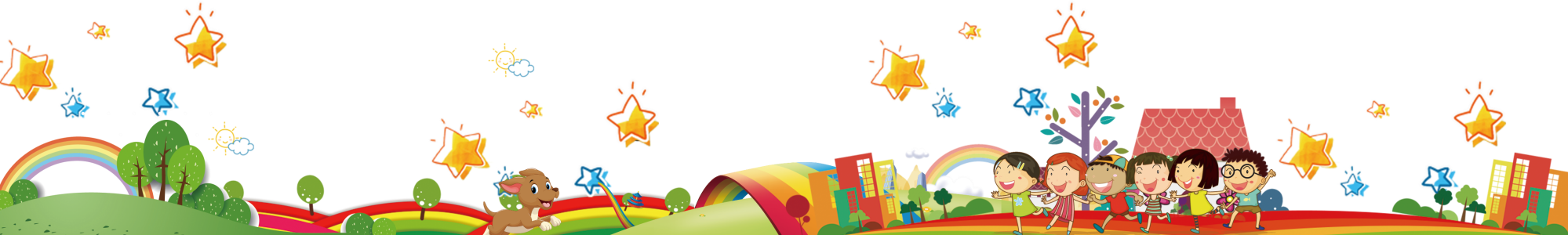 KUR SKRENDA LĖKTUVAI?
Apsilankėme tėvelio darbovietėje.
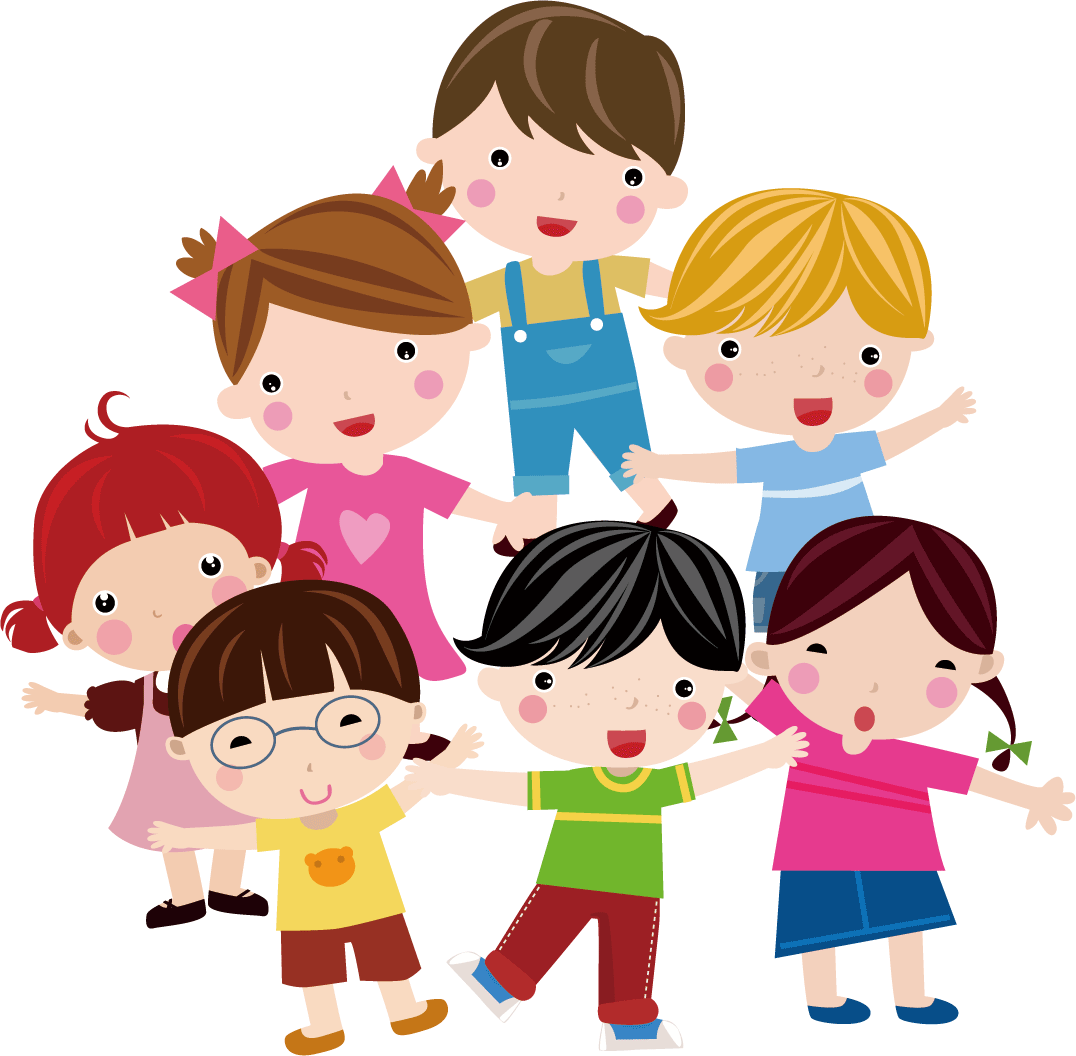 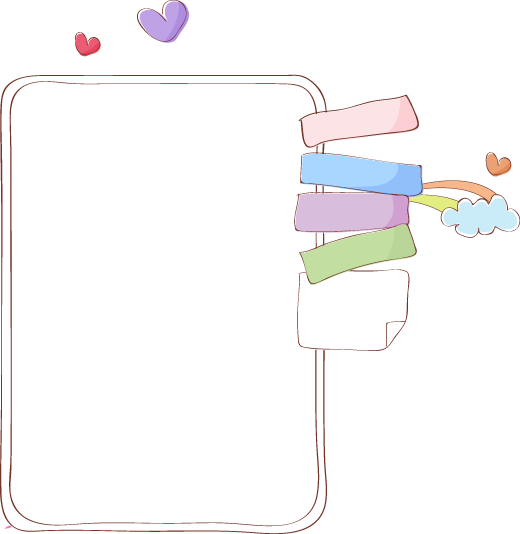 KVIEČIAME PASIŽVALGYTI ČIA
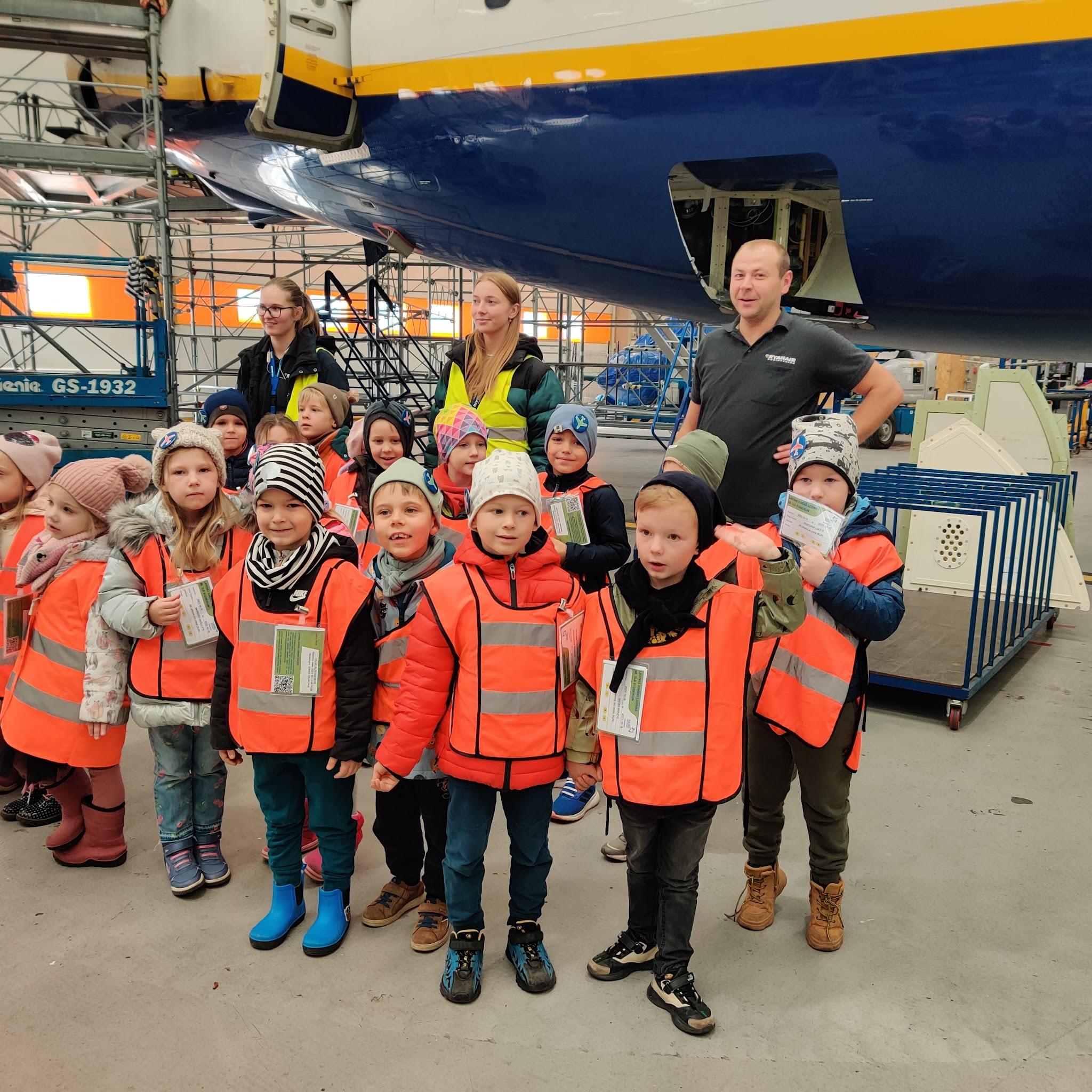 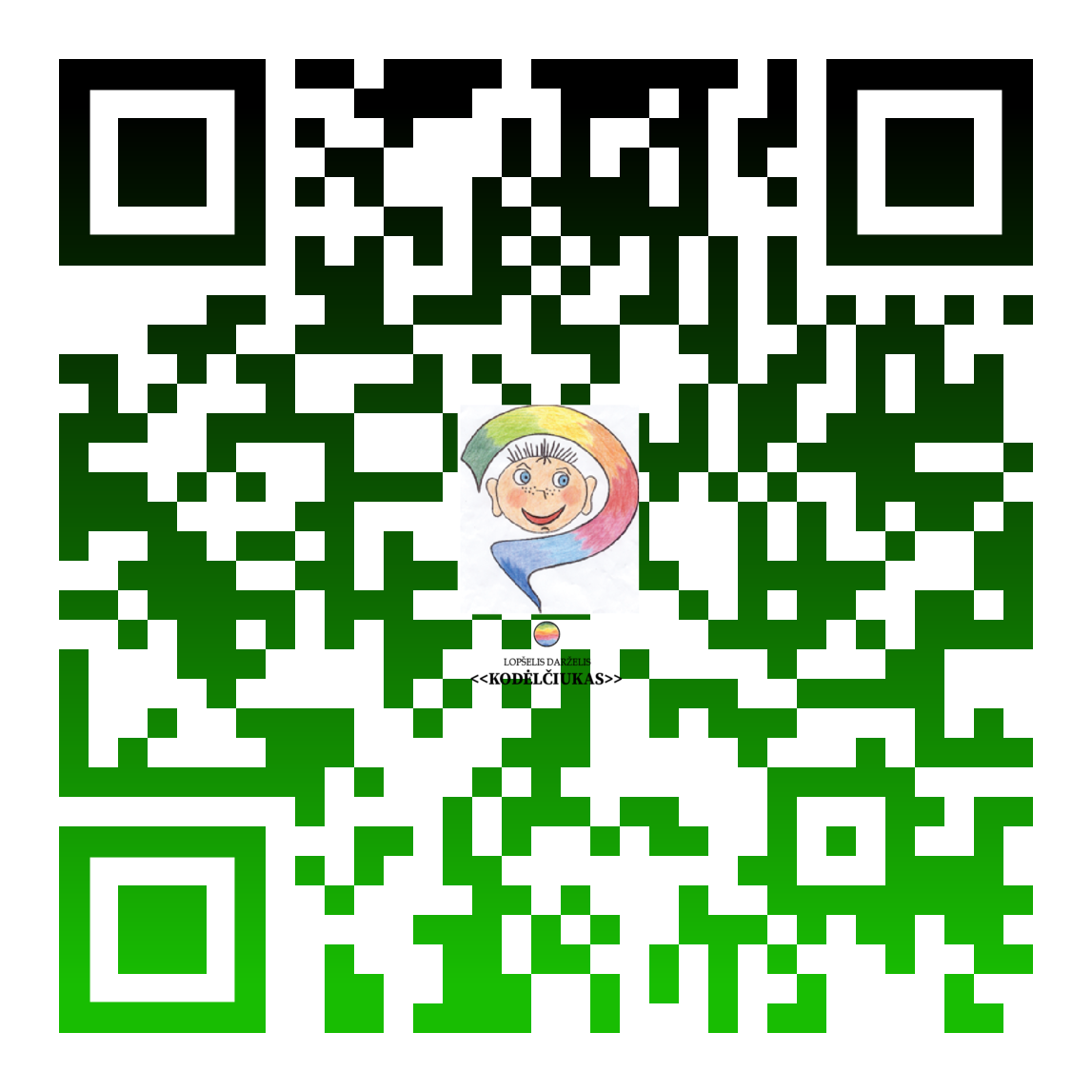 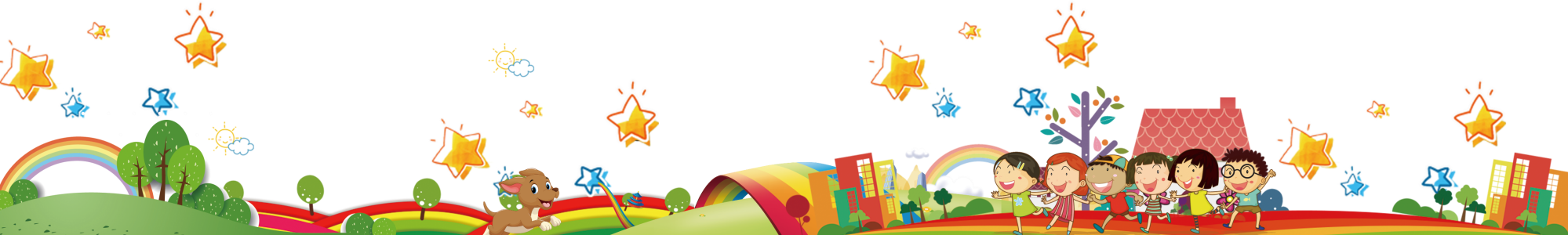 ŠVENTINIS RYTMETYS “KAZIUKAS 2023”
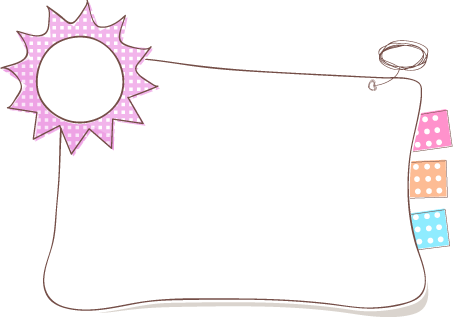 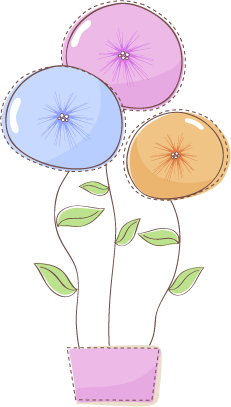 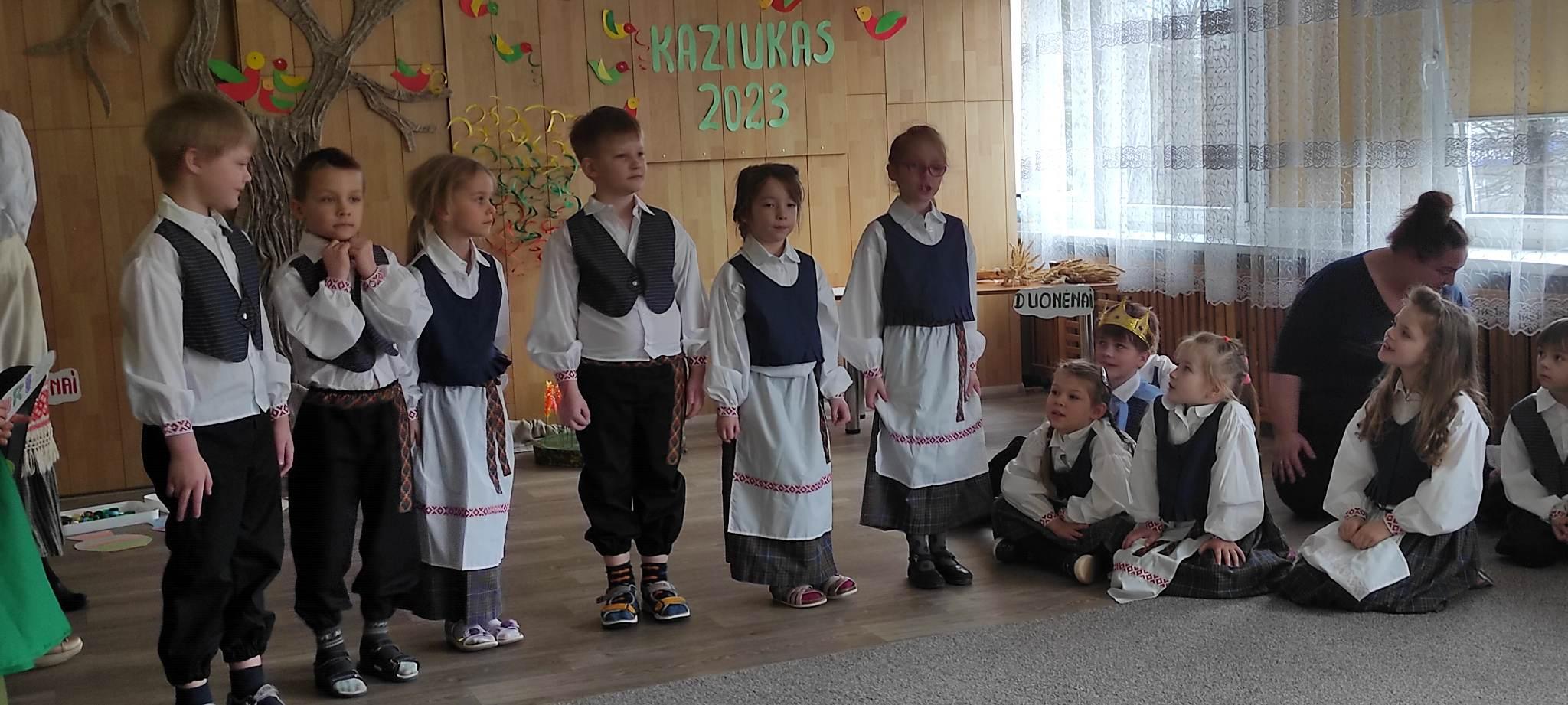 Click here to add content that matches the title.
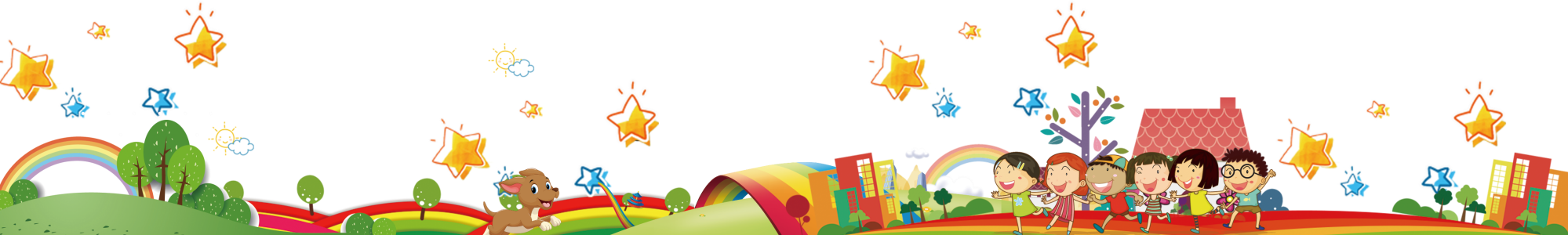 KVIEČIAME UŽEITI...
行业PPT模板http://www.1ppt.com/hangye/
SVEČIUOSE  KAUNO CHORINIO DAINAVIMO  MOKYKLOJE “VARPELIS” (tėvelių iniciatyvos)
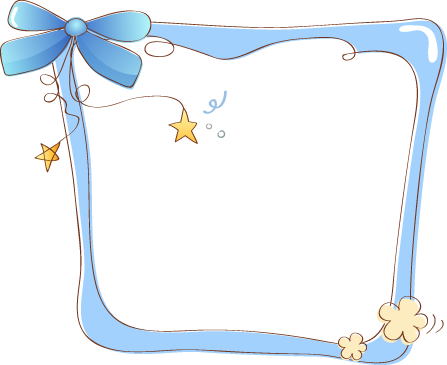 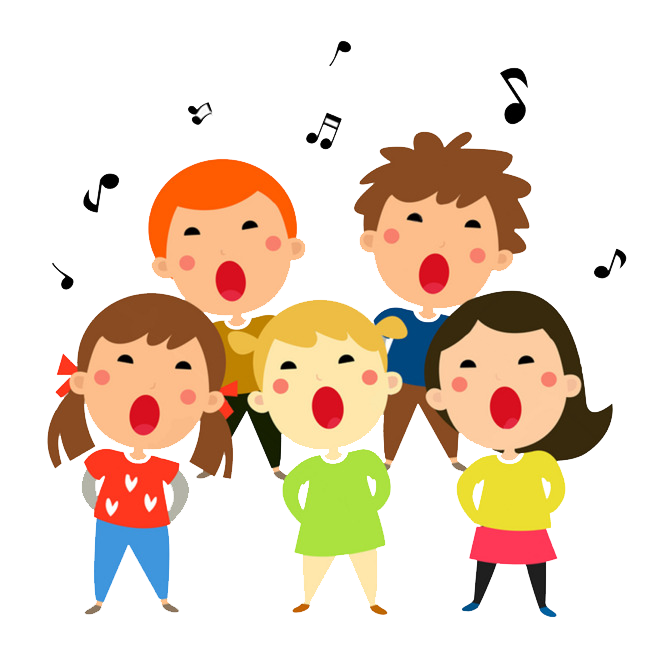 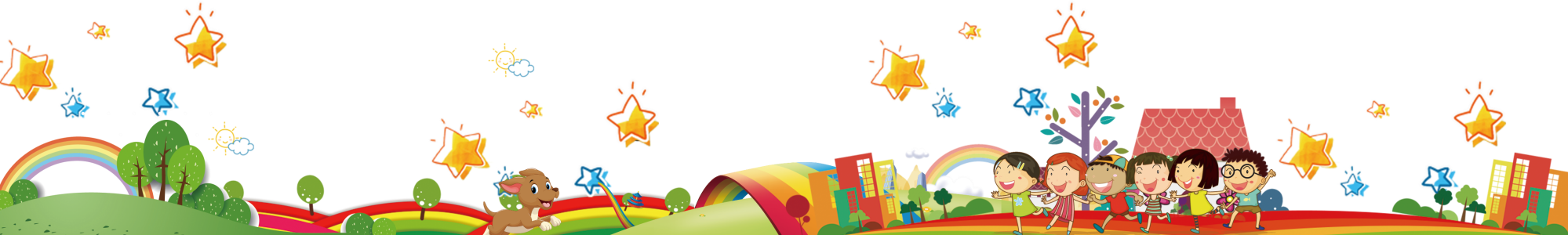 PAŽĮSTU, ATRANDU, TYRINĖJU, KELIAUJU
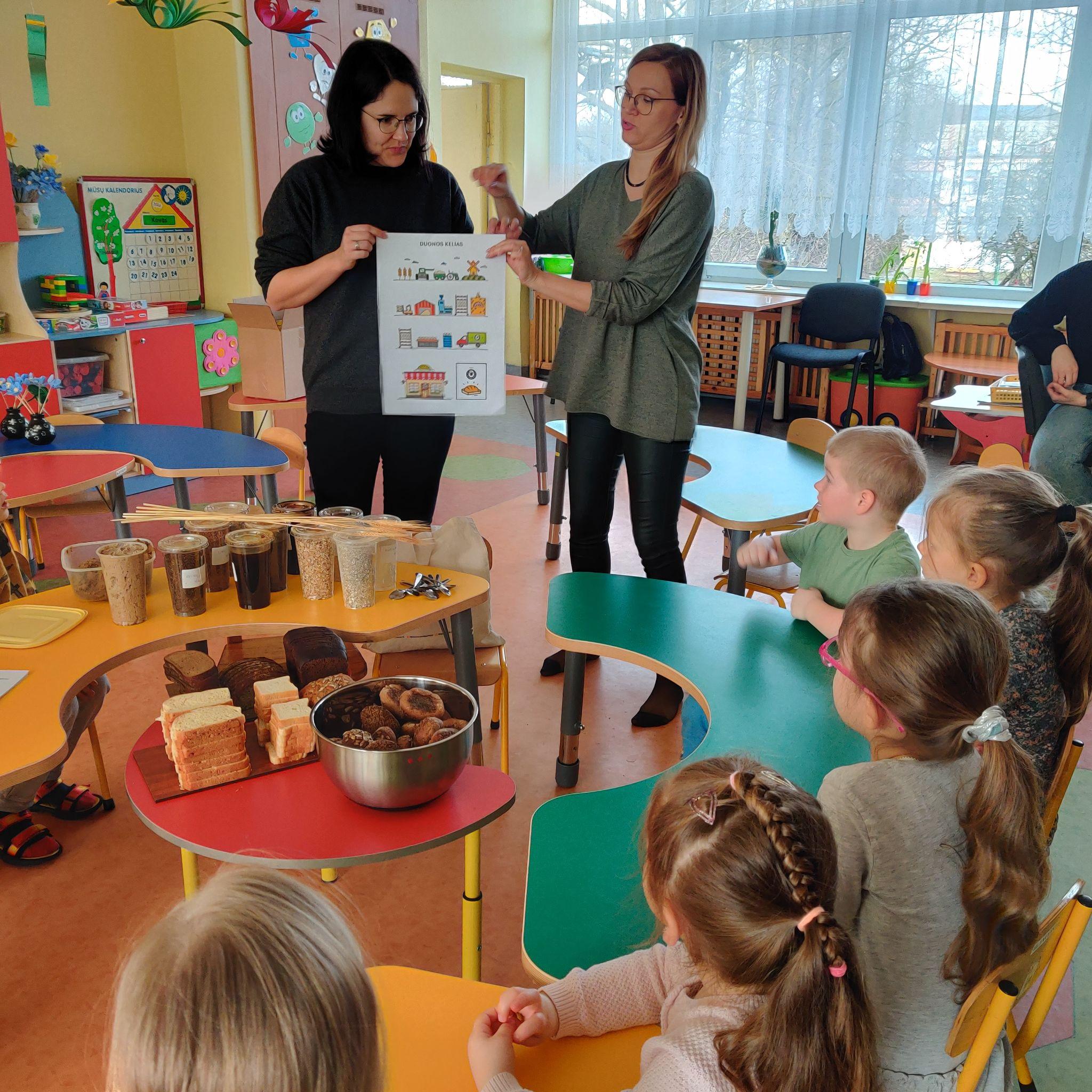 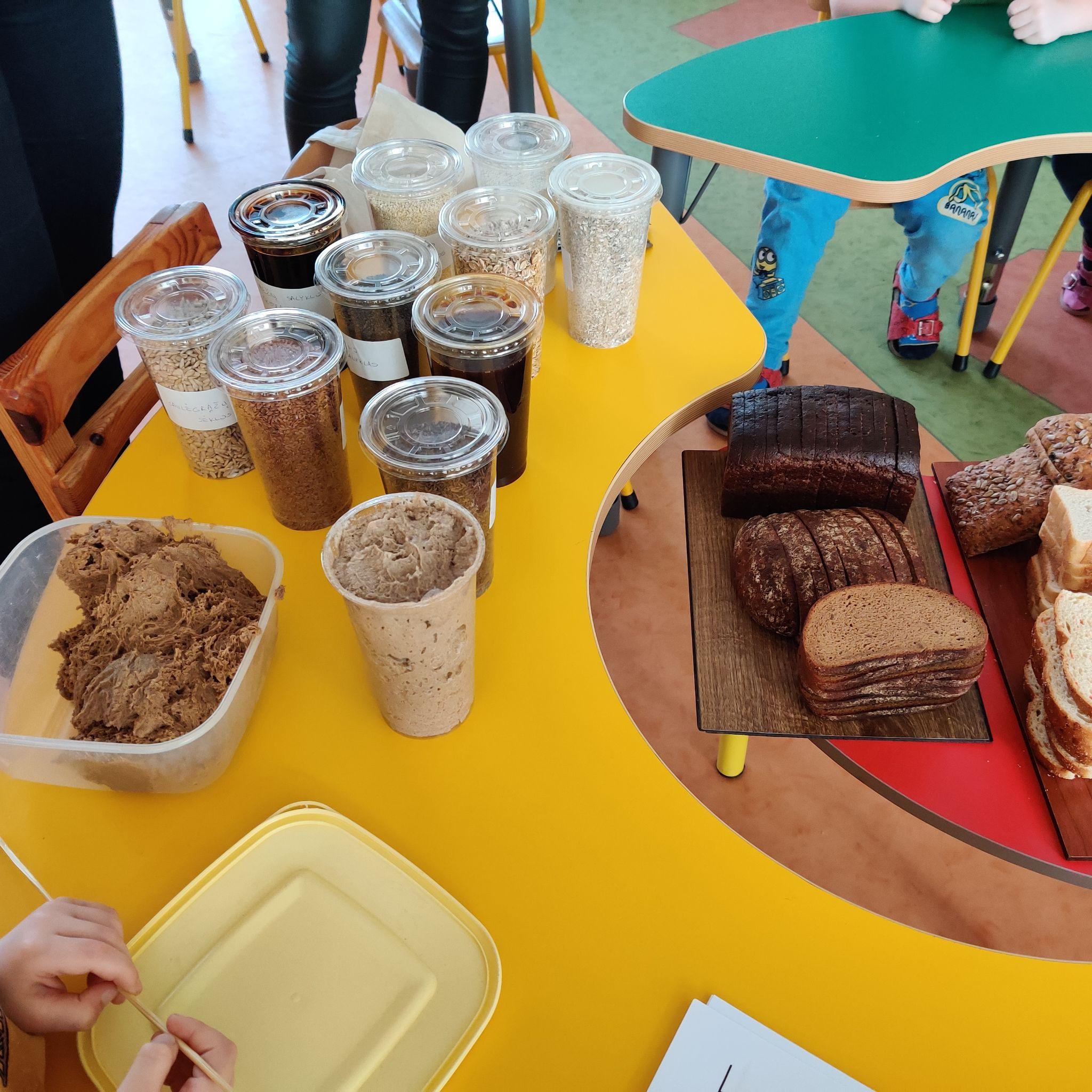 TĖVELIAI SUPAŽINDINA:
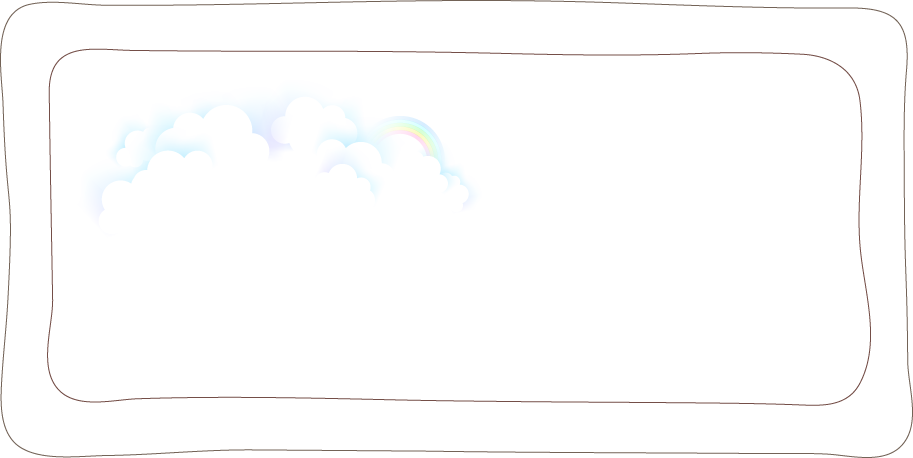 DUONOS KELIAS...
KAS KĄ DIRBA KAUNO KLINIKOSE?
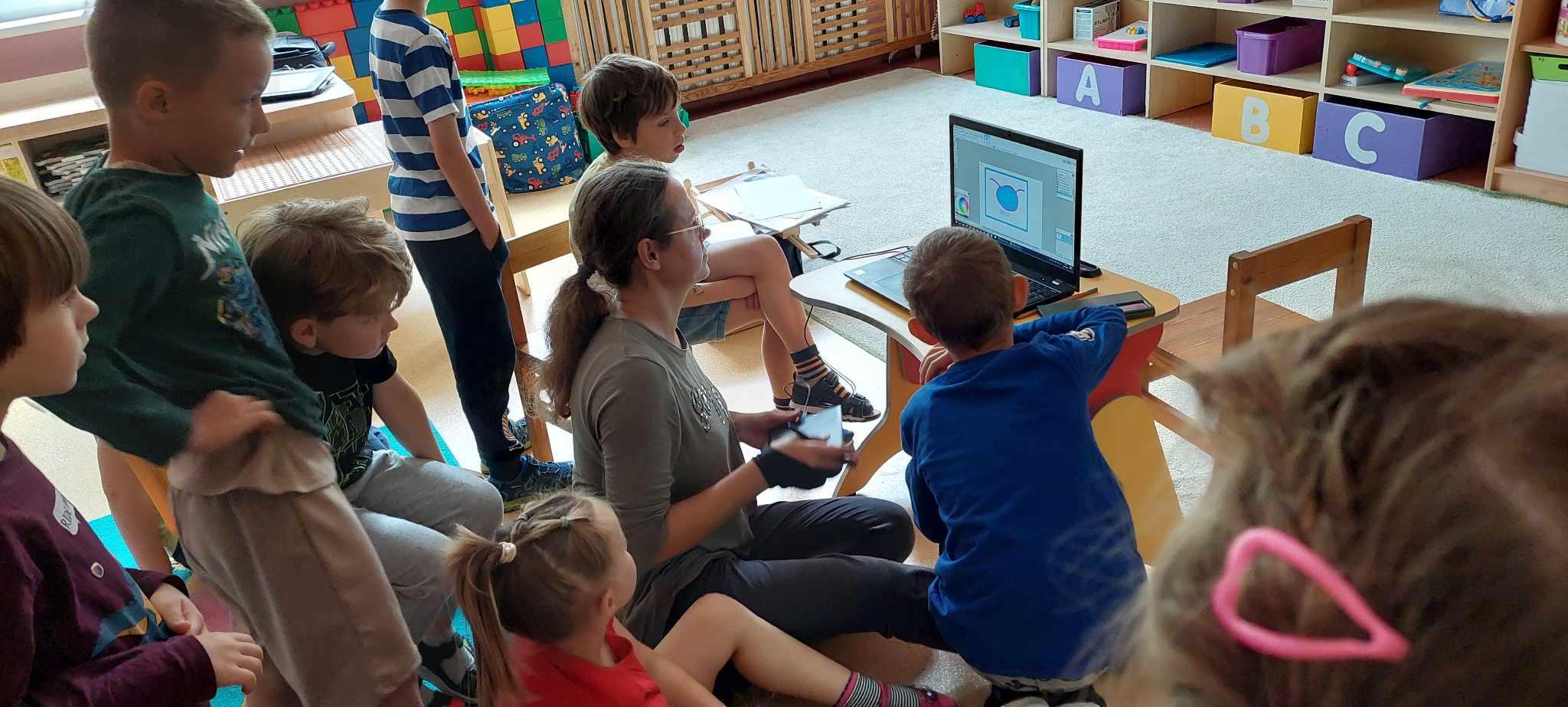 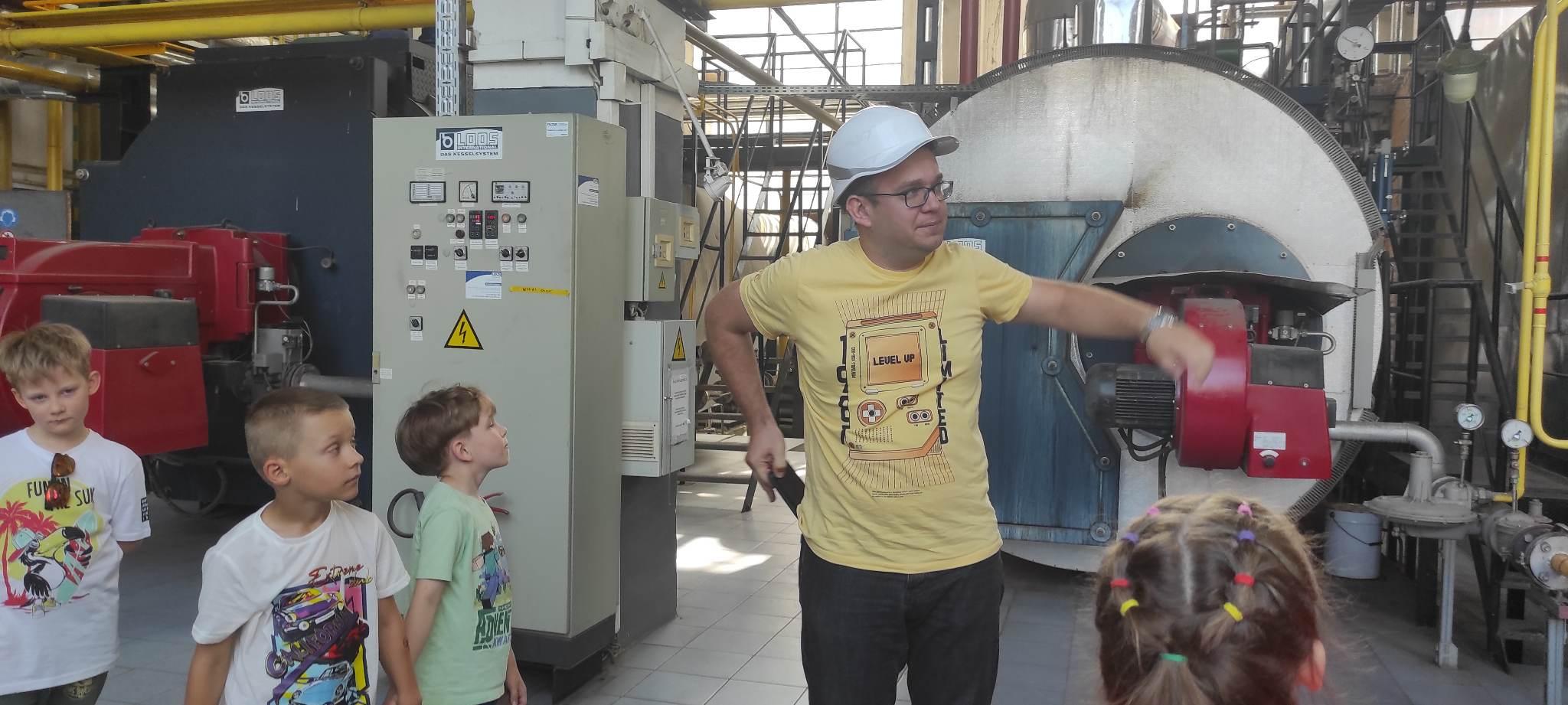 KĄ DAR SUŽINOSIU?
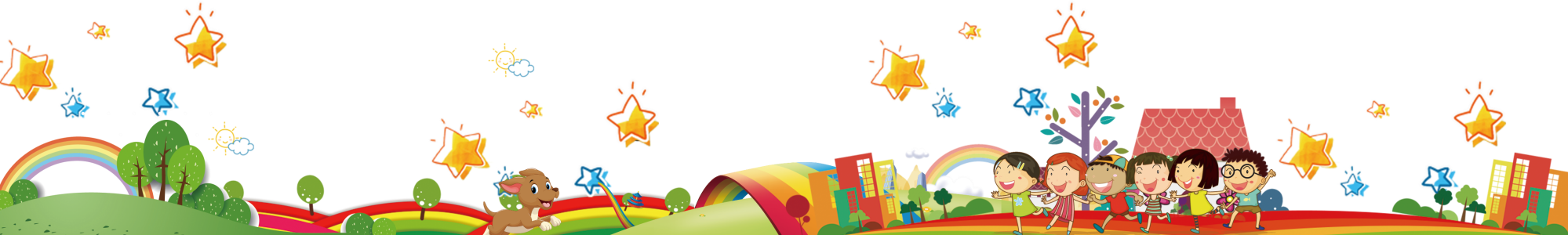 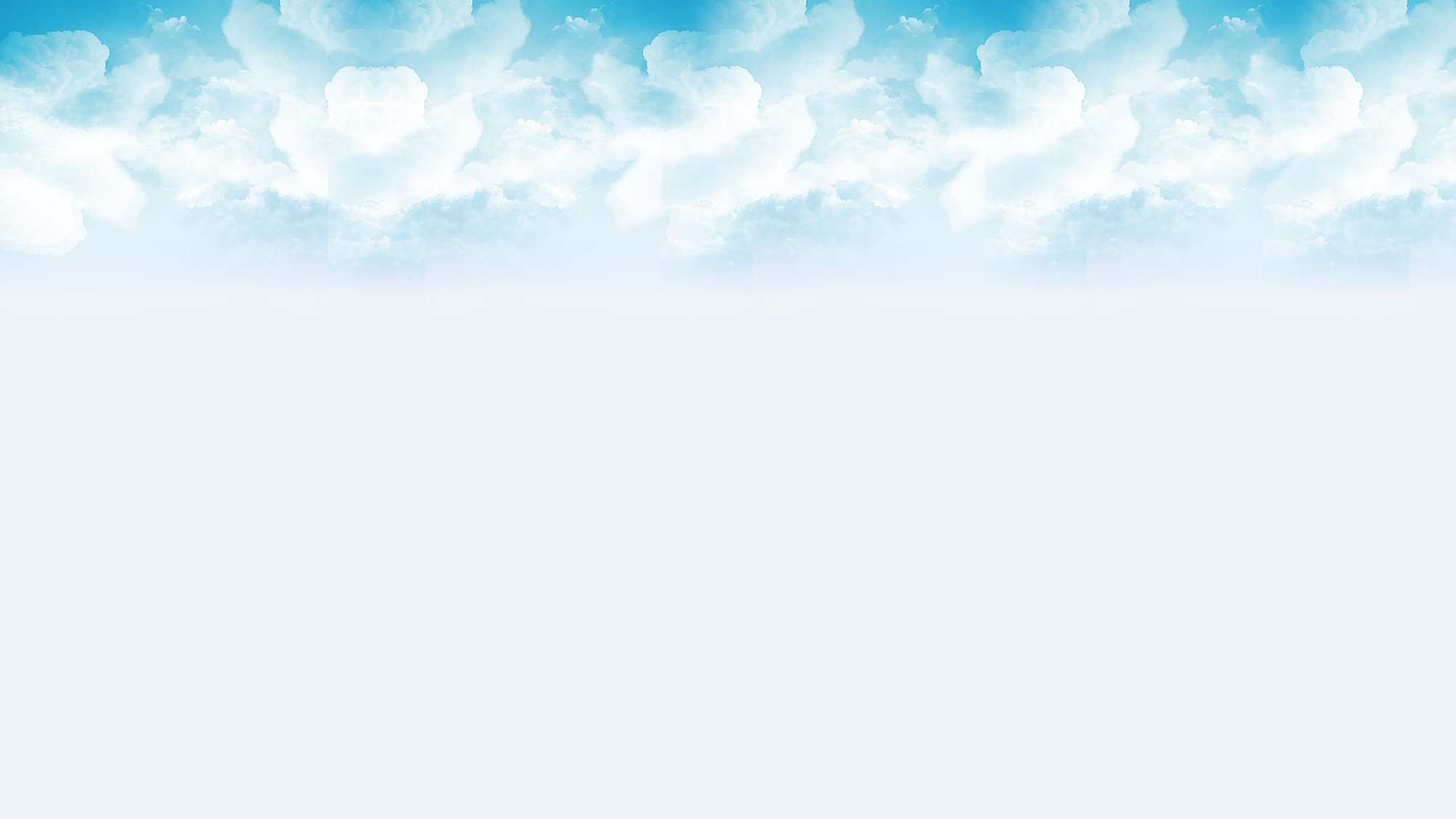 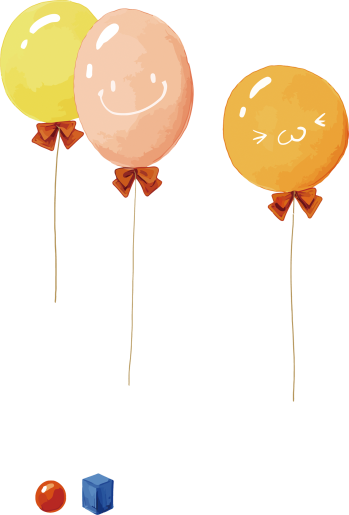 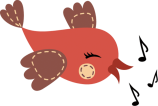 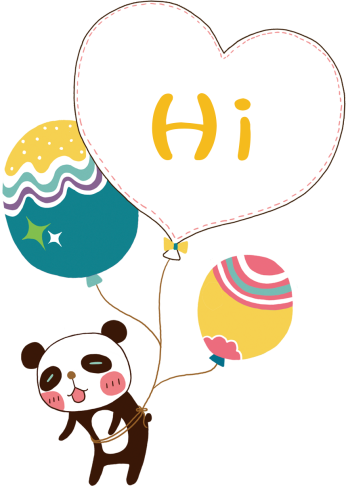 2023M.
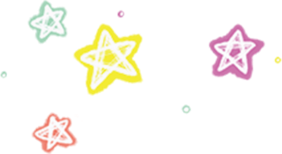 AČIŪ UŽ DĖMESĮ
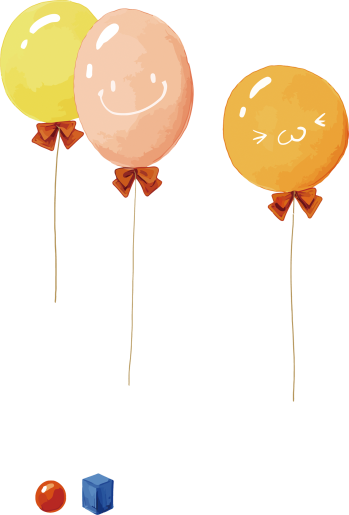 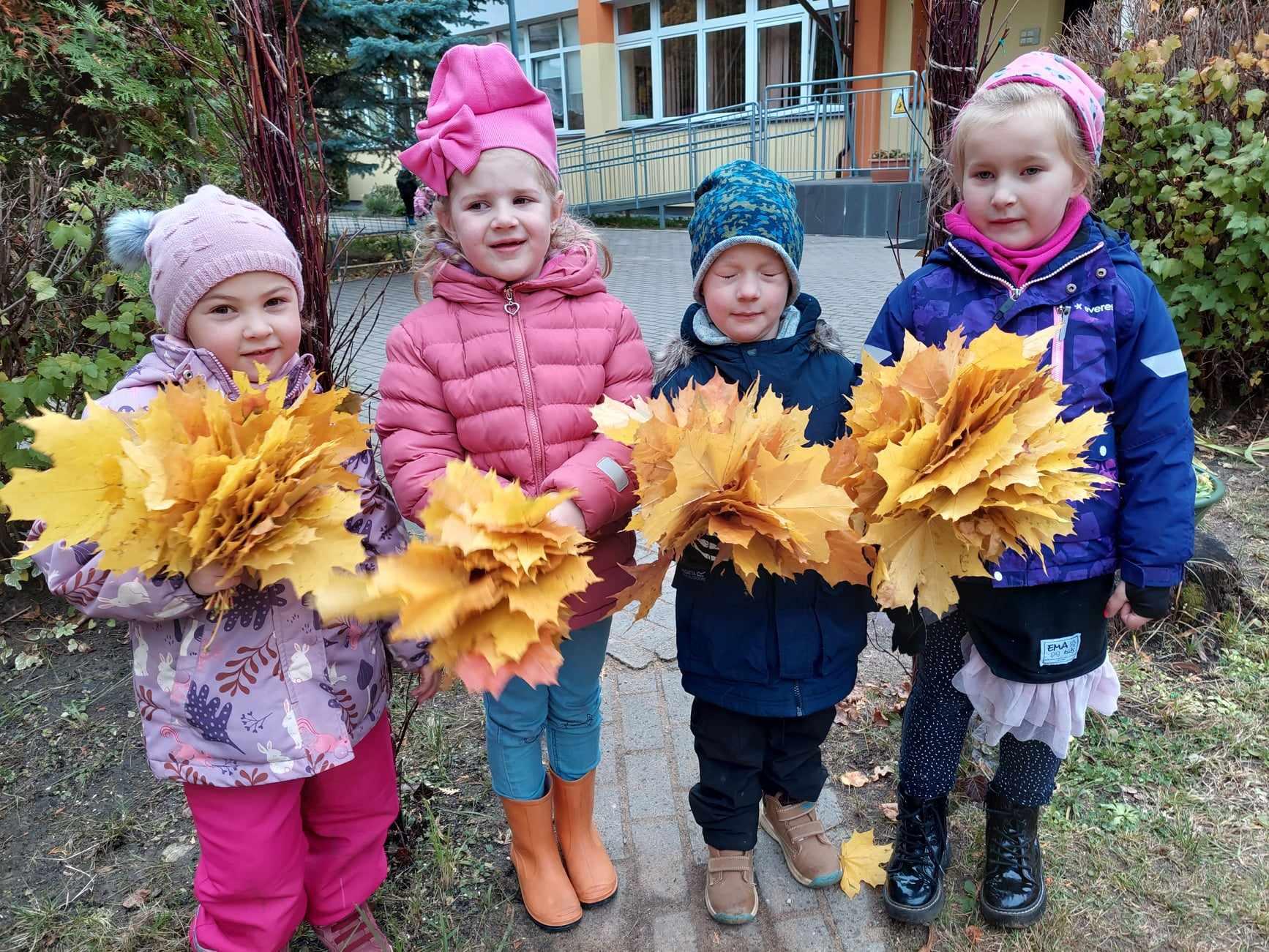 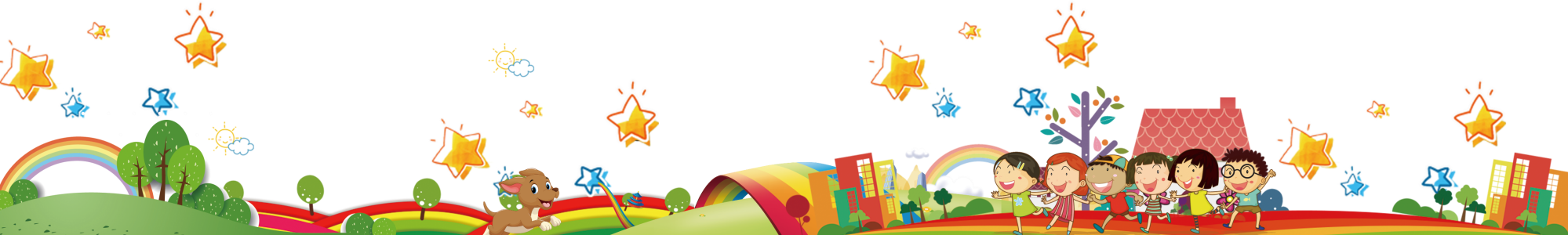